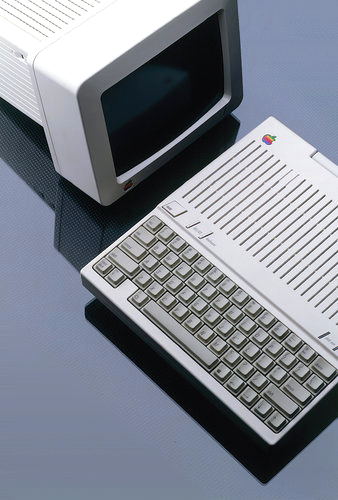 Apple //c
An Apple adventure
[Speaker Notes: Thank you to Chris Torrance and Kansas Fest
Lot’s of adventures at Apple > some with products, some with colleagues, some with Steve…]
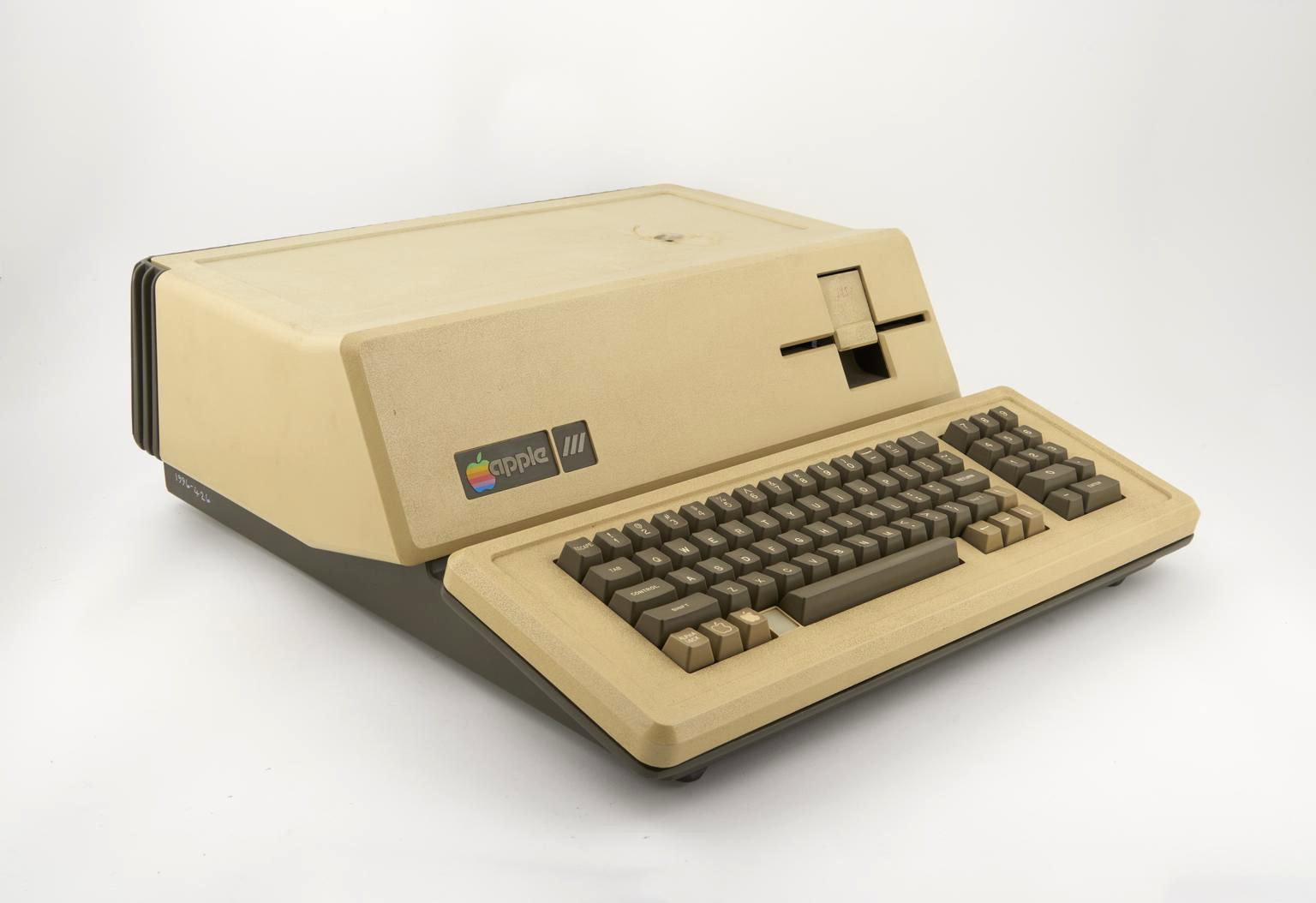 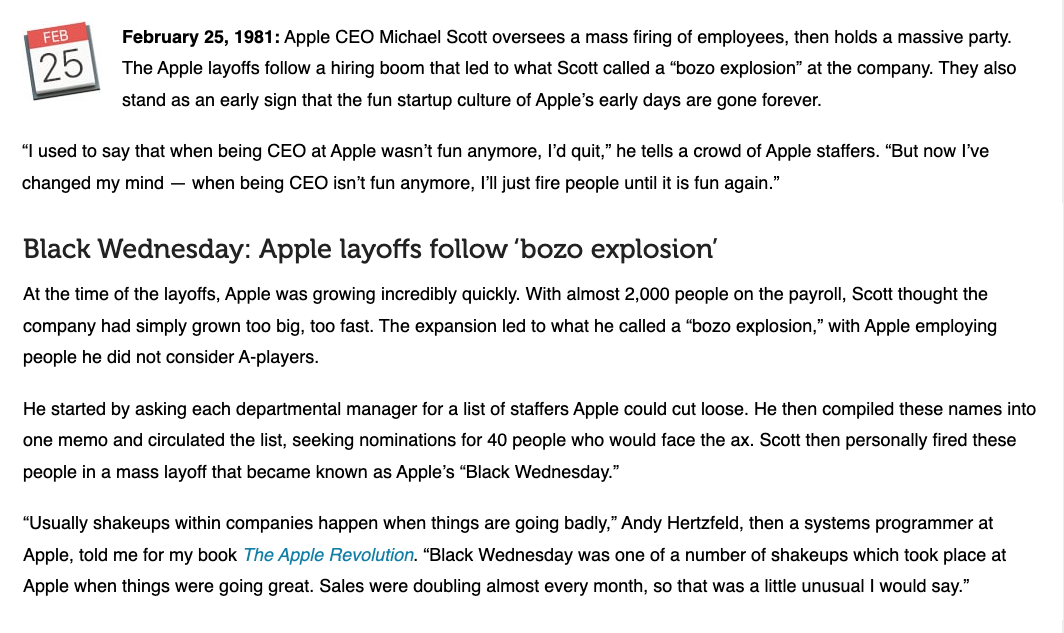 [Speaker Notes: I joined an during an Apple /// hangover
Apple’s first layoff - Black Wednesday > dozens of phone calls 
> Don’t need to call any more]
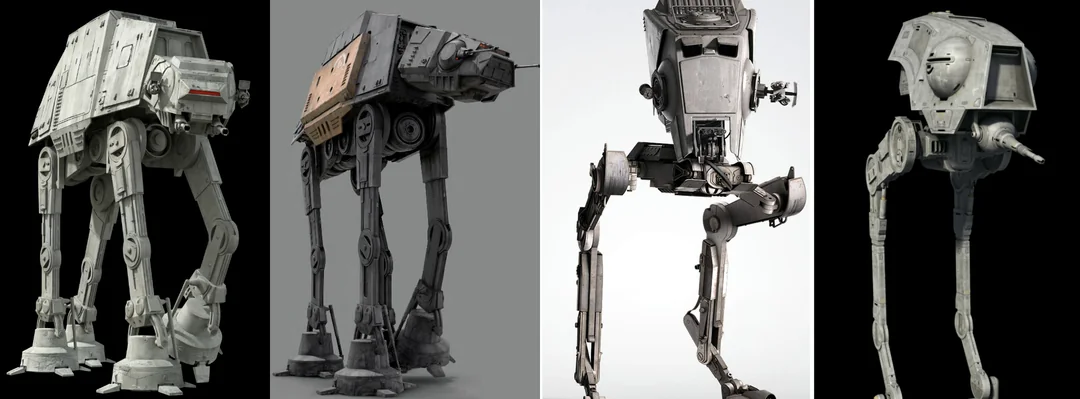 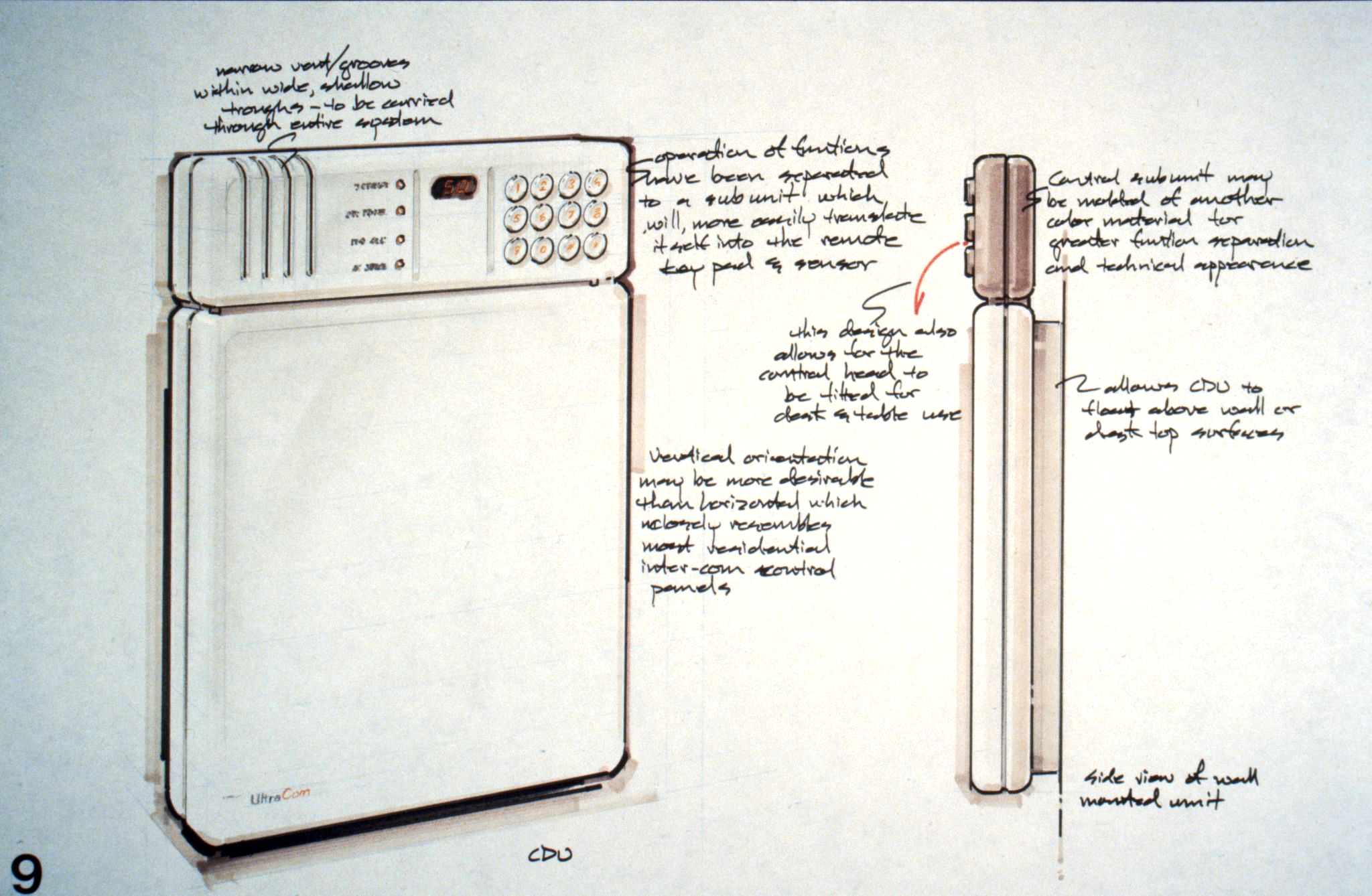 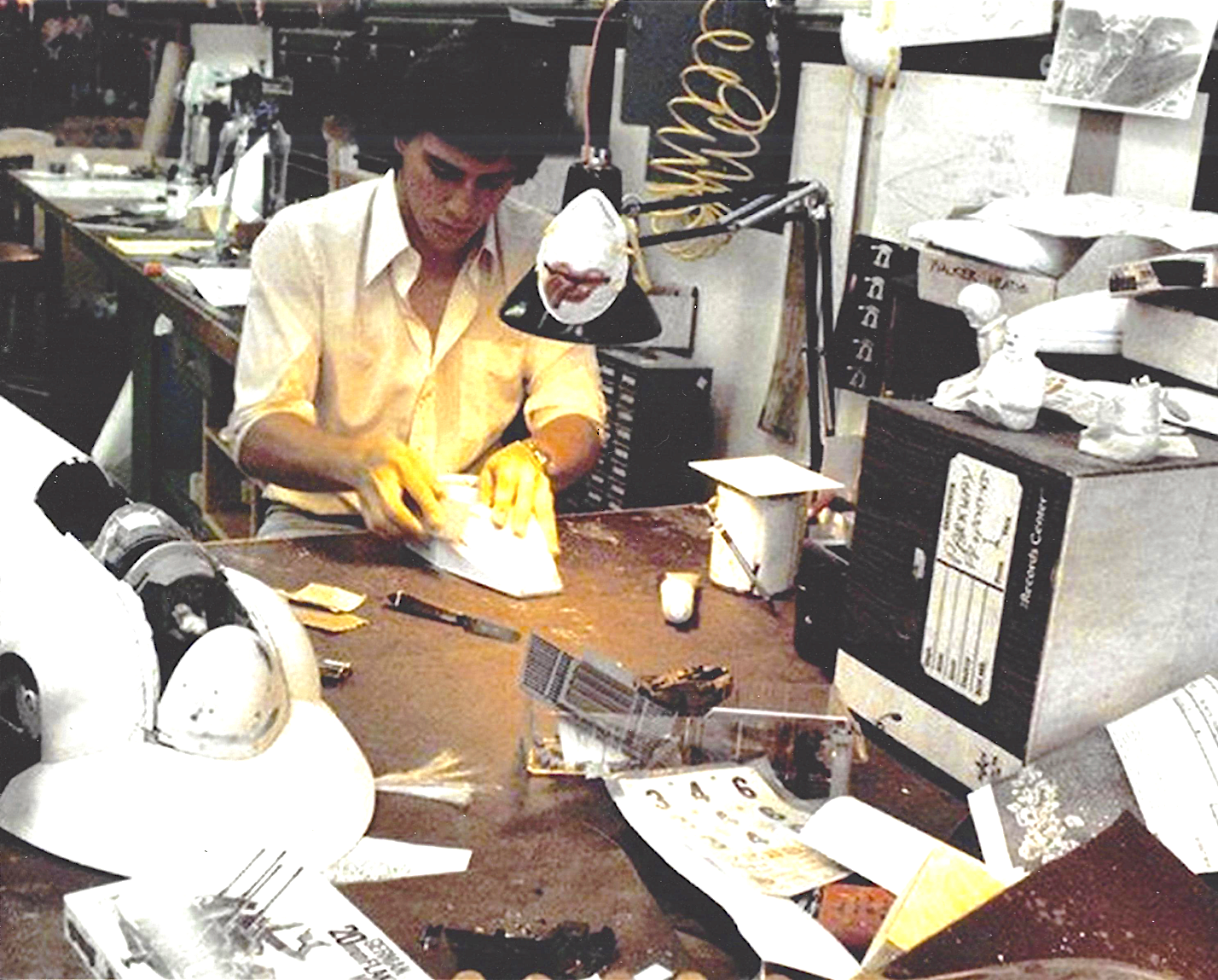 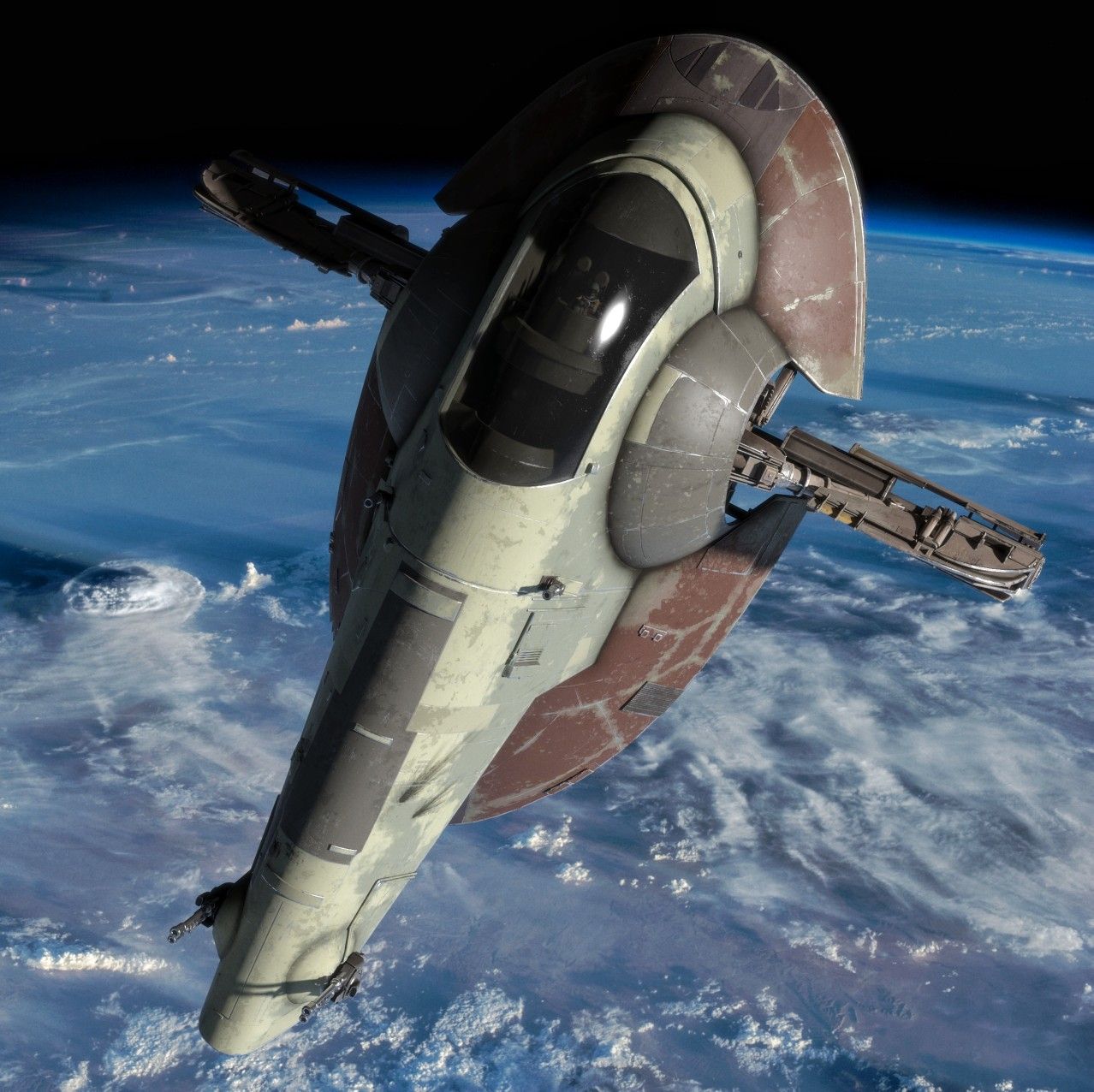 [Speaker Notes: Apple staffing - not scientific]
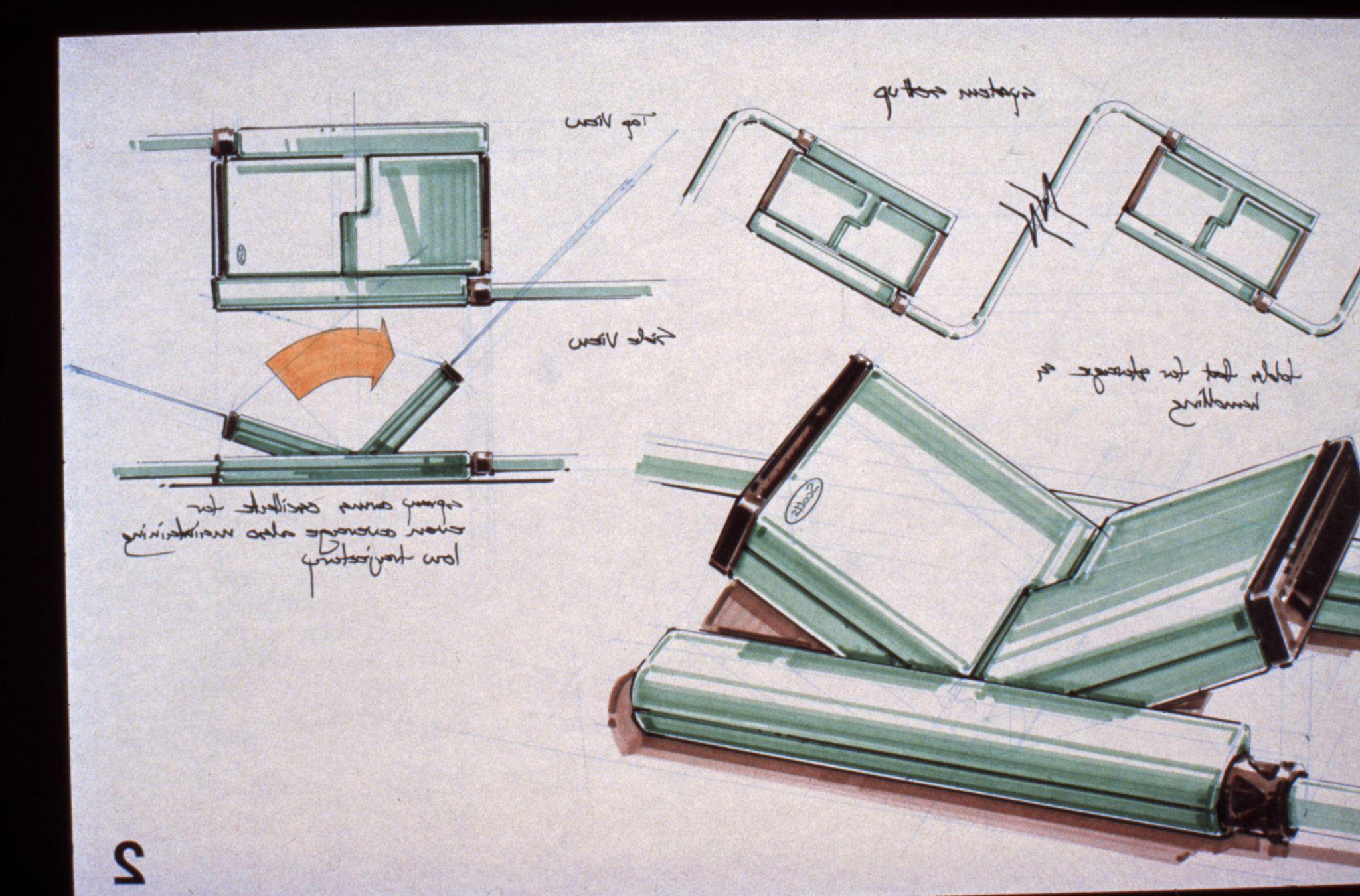 [Speaker Notes: Before I joined Apple]
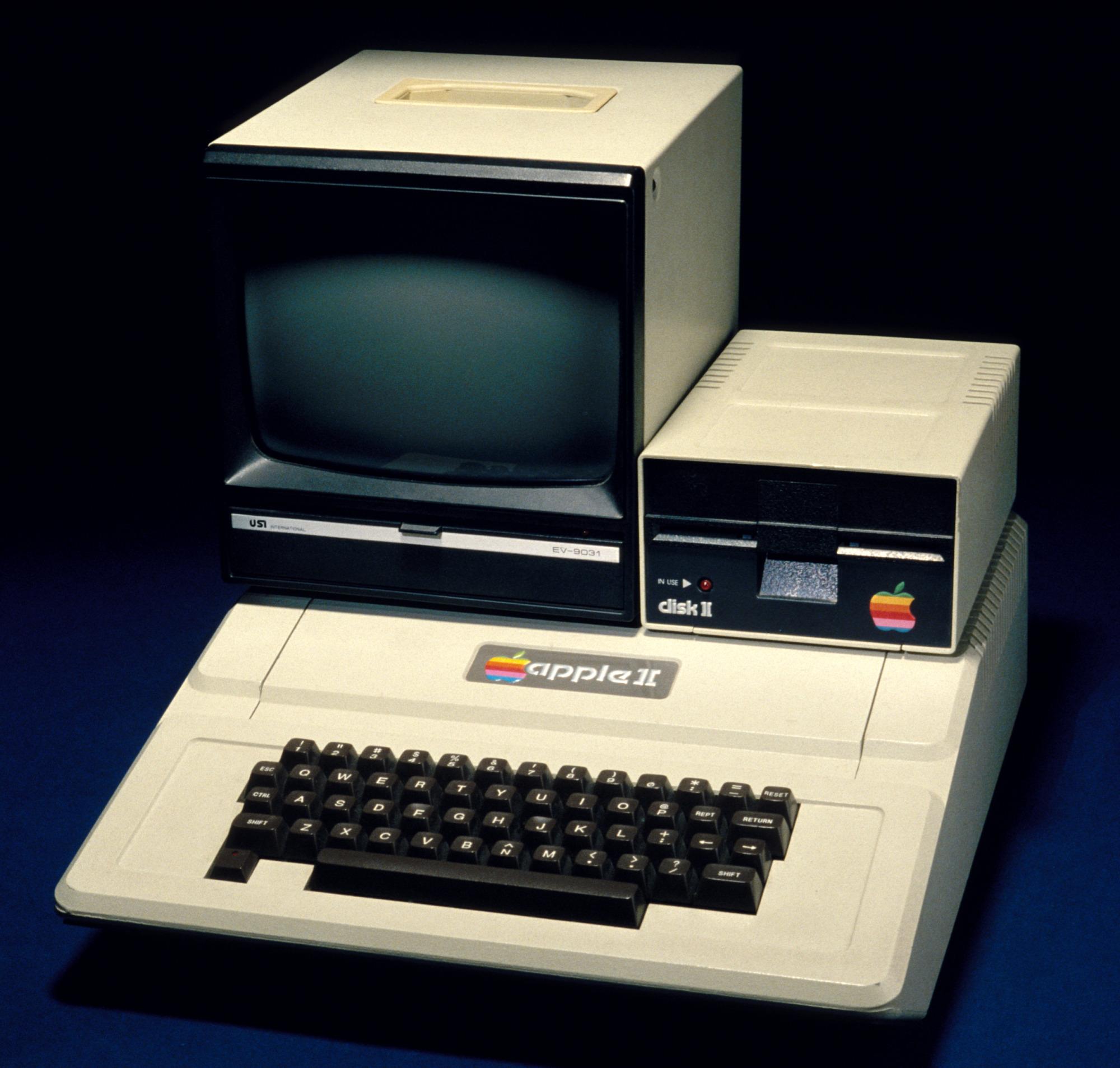 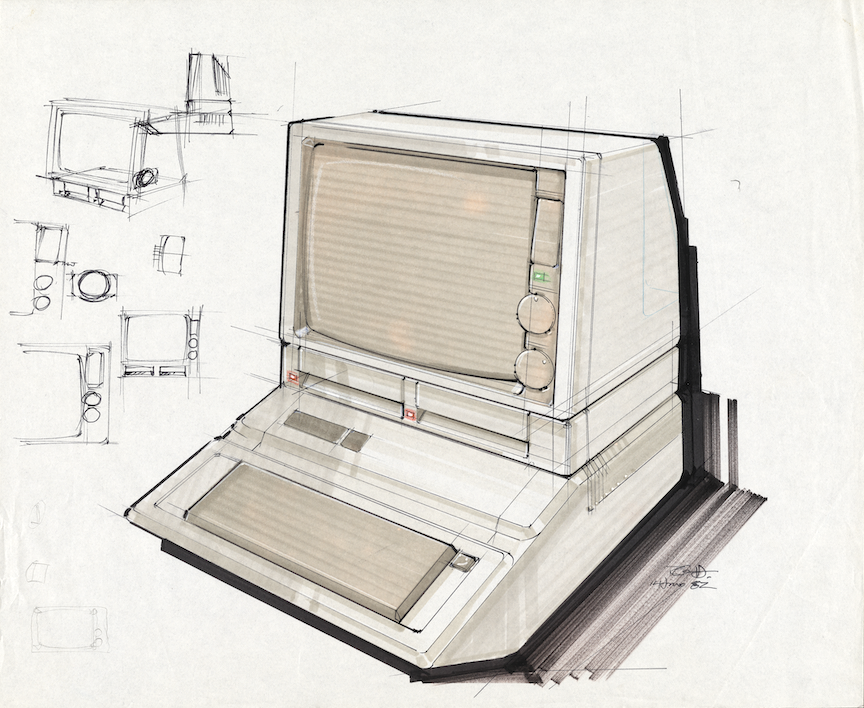 [Speaker Notes: Apple II > 6.14.82 - Apple IIe]
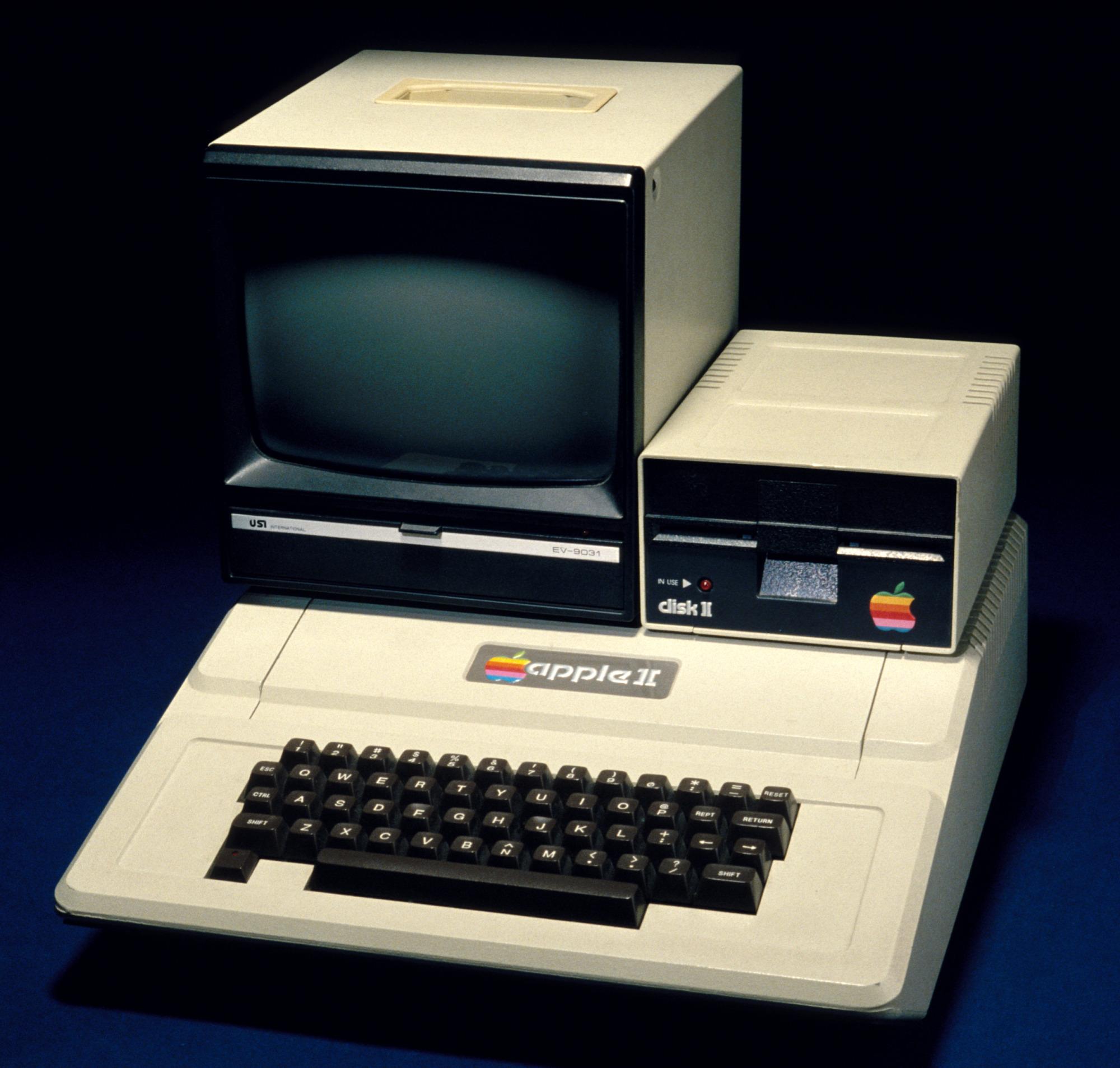 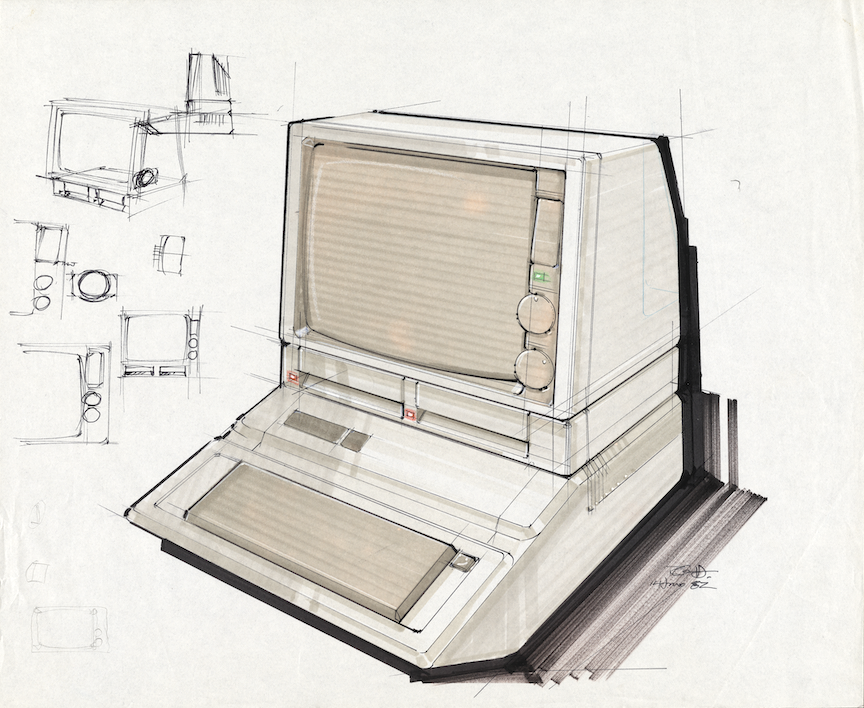 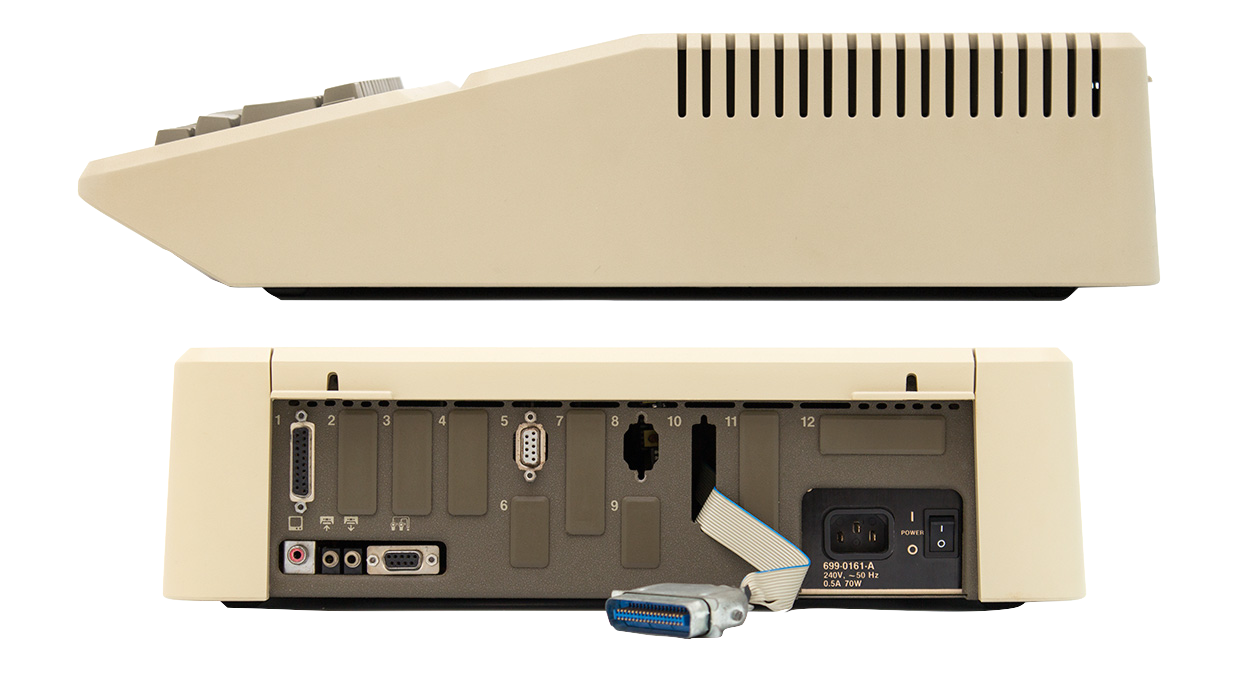 [Speaker Notes: 6.14.82 - Apple IIe
Lot’s of chamfers and HP colors]
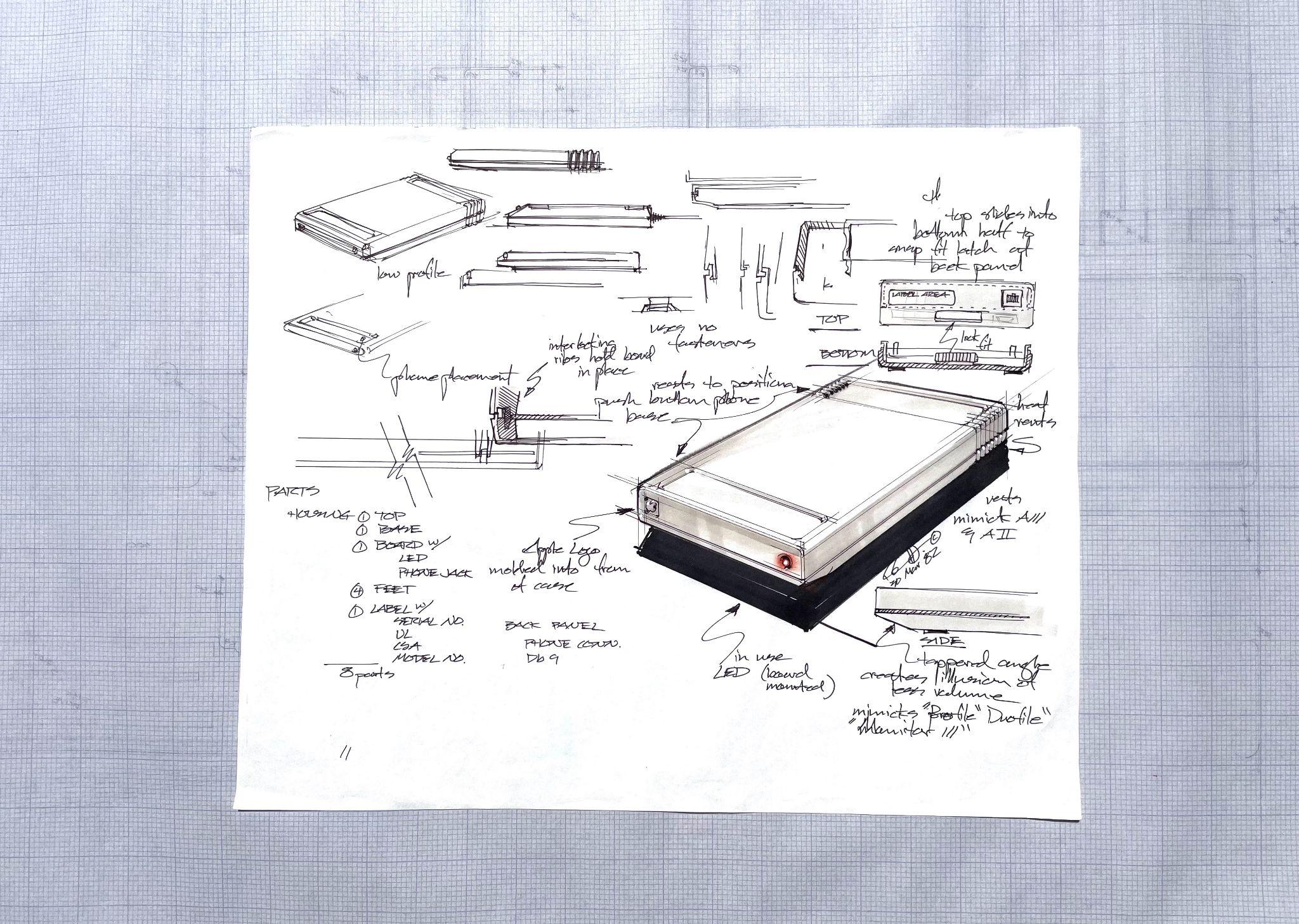 [Speaker Notes: Apple II Modem - 3.30.82
Into the deep end]
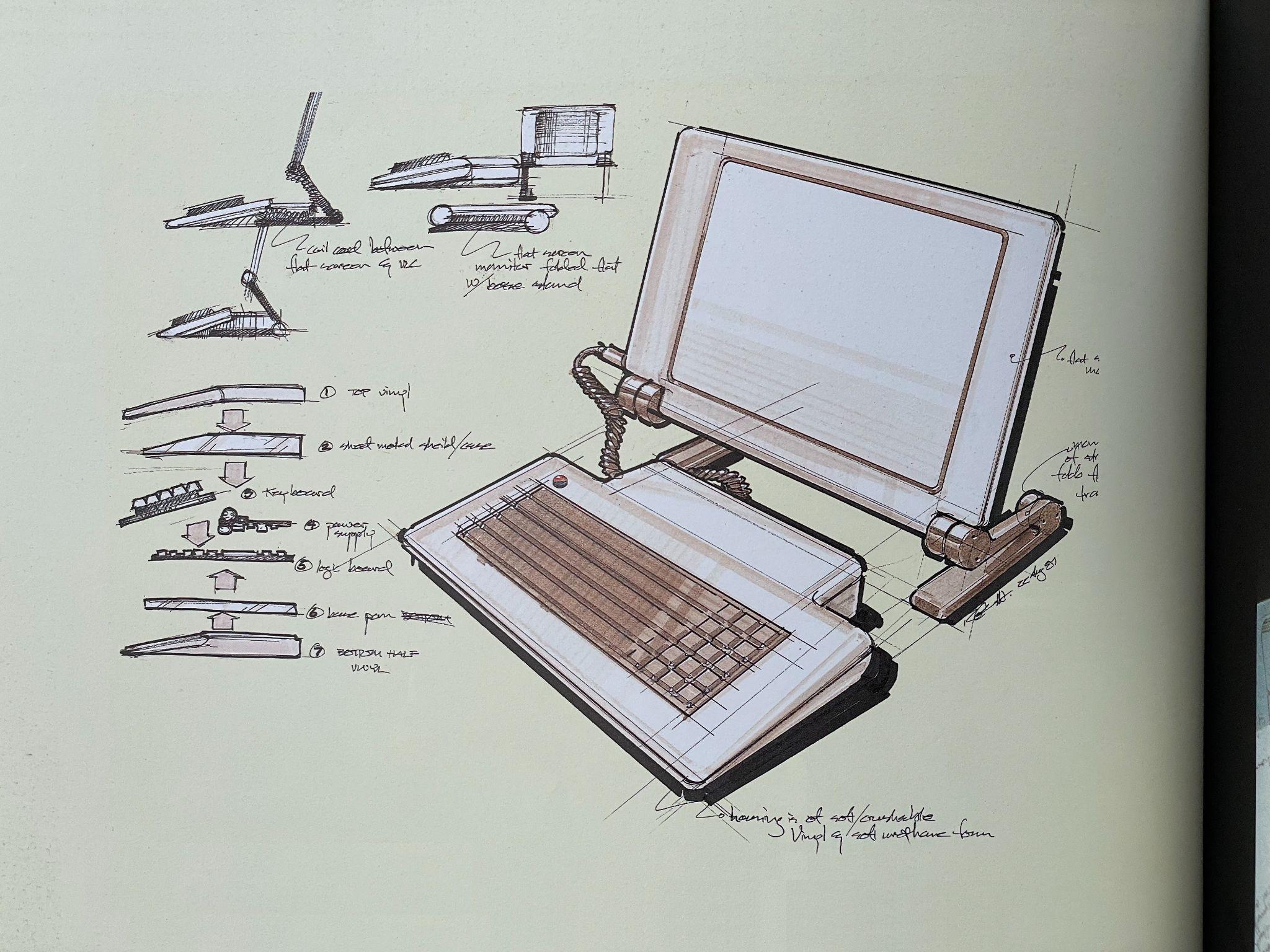 [Speaker Notes: Swimming but to where?]
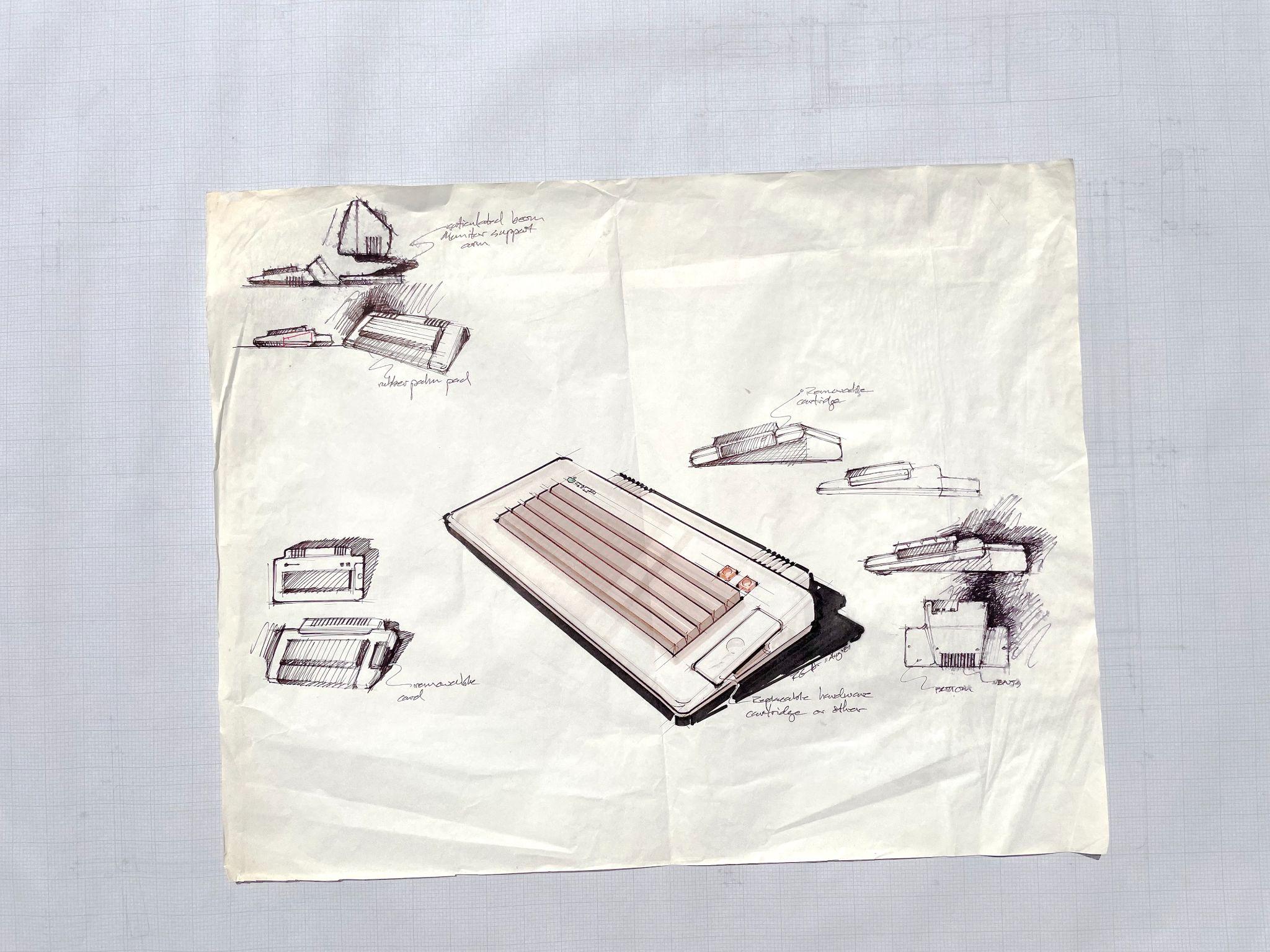 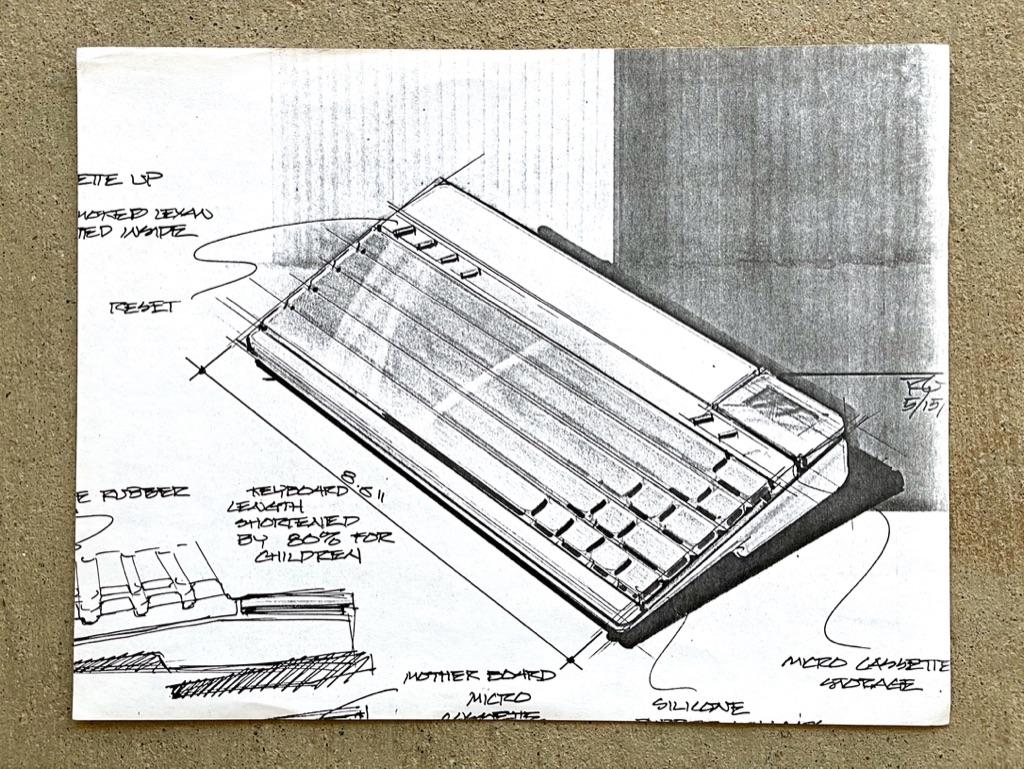 [Speaker Notes: 11.8.81 Exploring what could be done, and how to gets Steve’s interest]
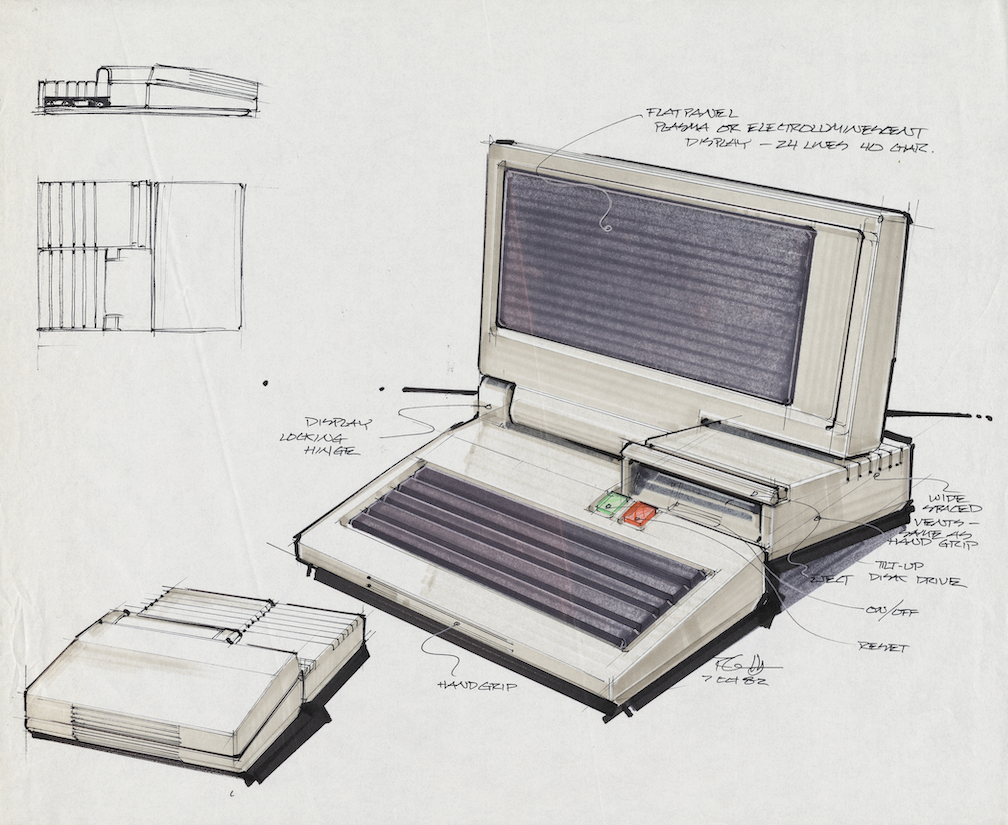 [Speaker Notes: A Portable Apple II?]
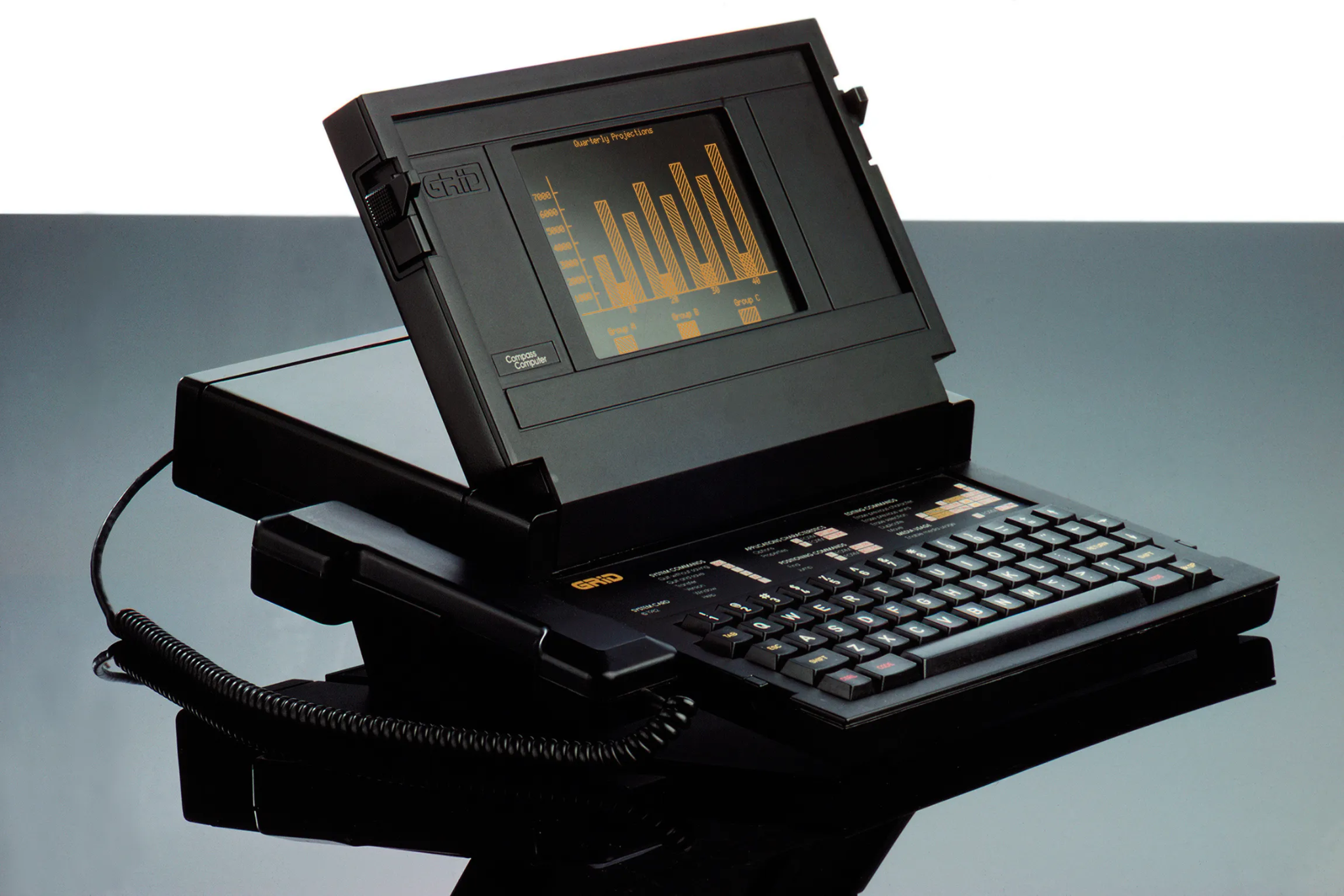 [Speaker Notes: Grid computer - Wow!]
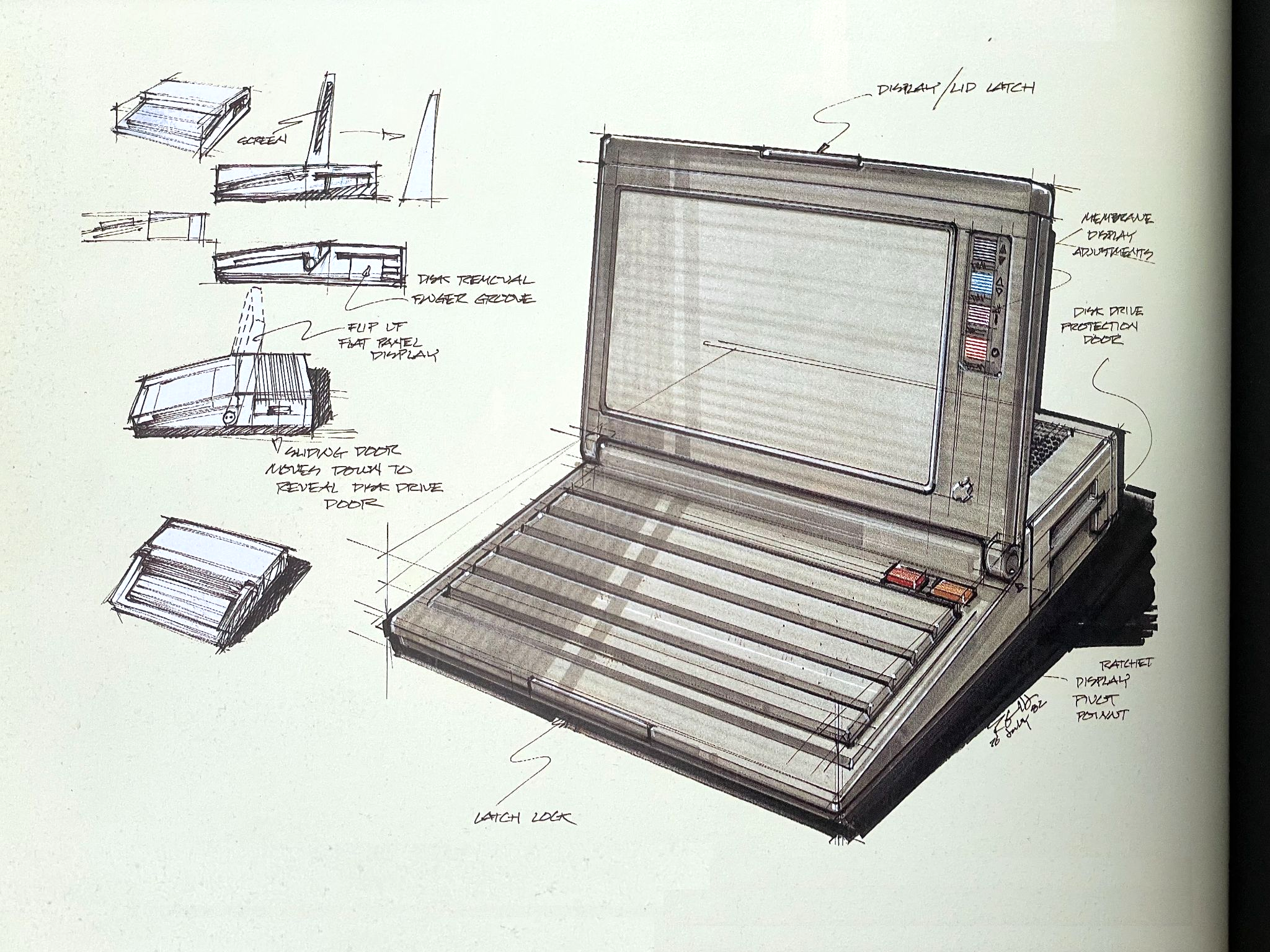 [Speaker Notes: A serious Apple IIx?]
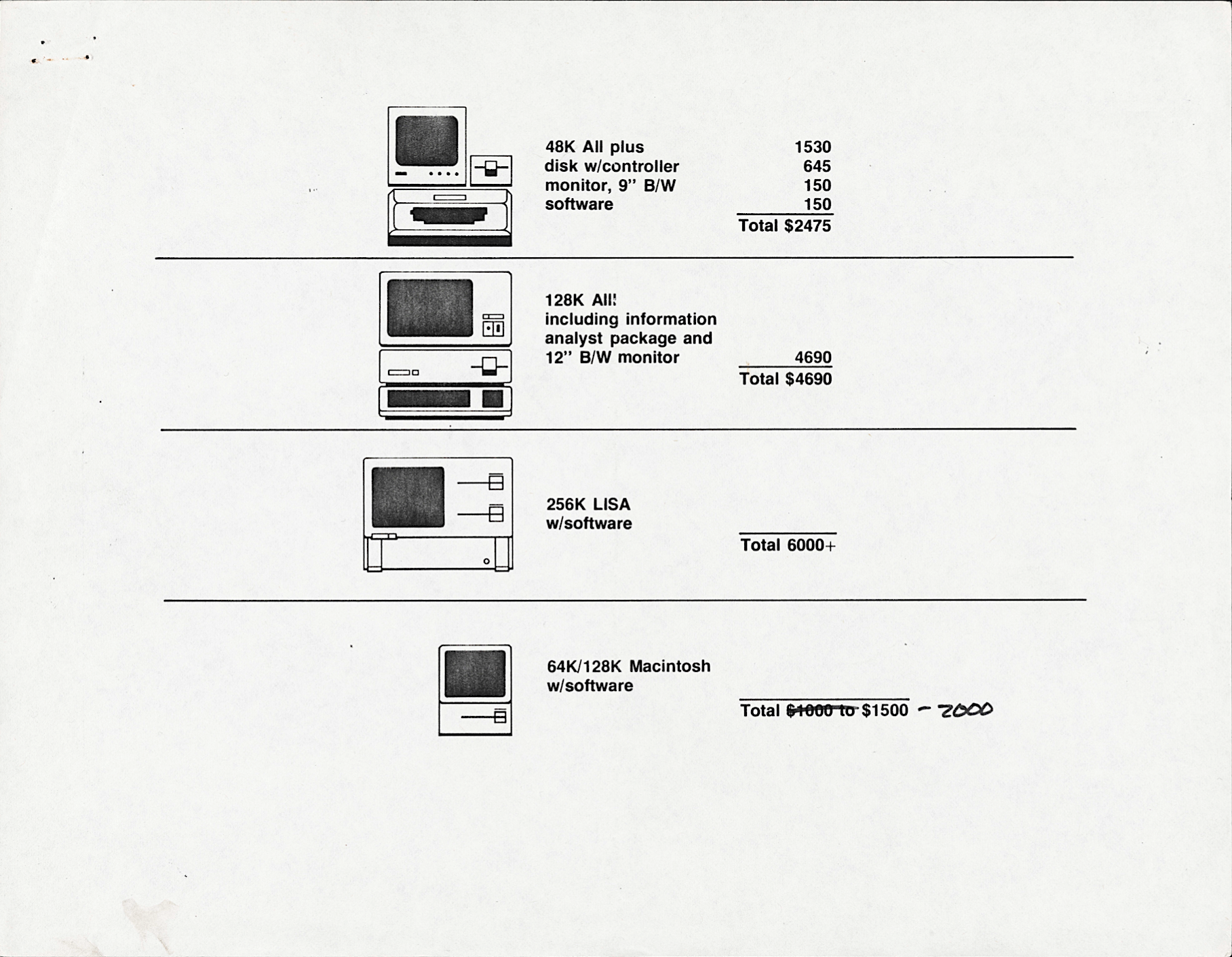 [Speaker Notes: Apple II next  __?__ > Moby, Teri, Phillie, ELF
Price point too high vs. Mac > Needed lower cost Apple II]
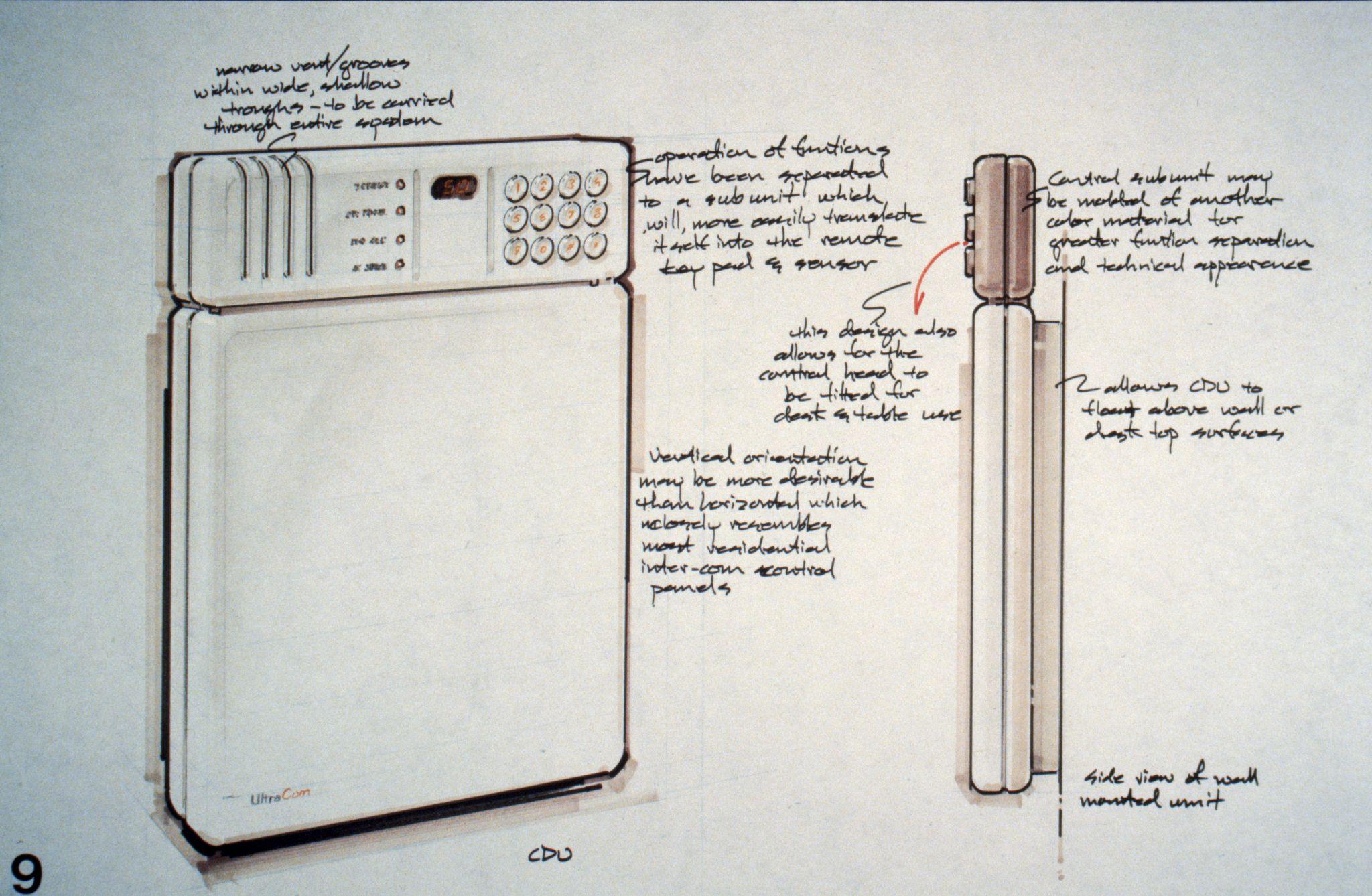 [Speaker Notes: Fresh thinking, —But not lead by the youngest designer]
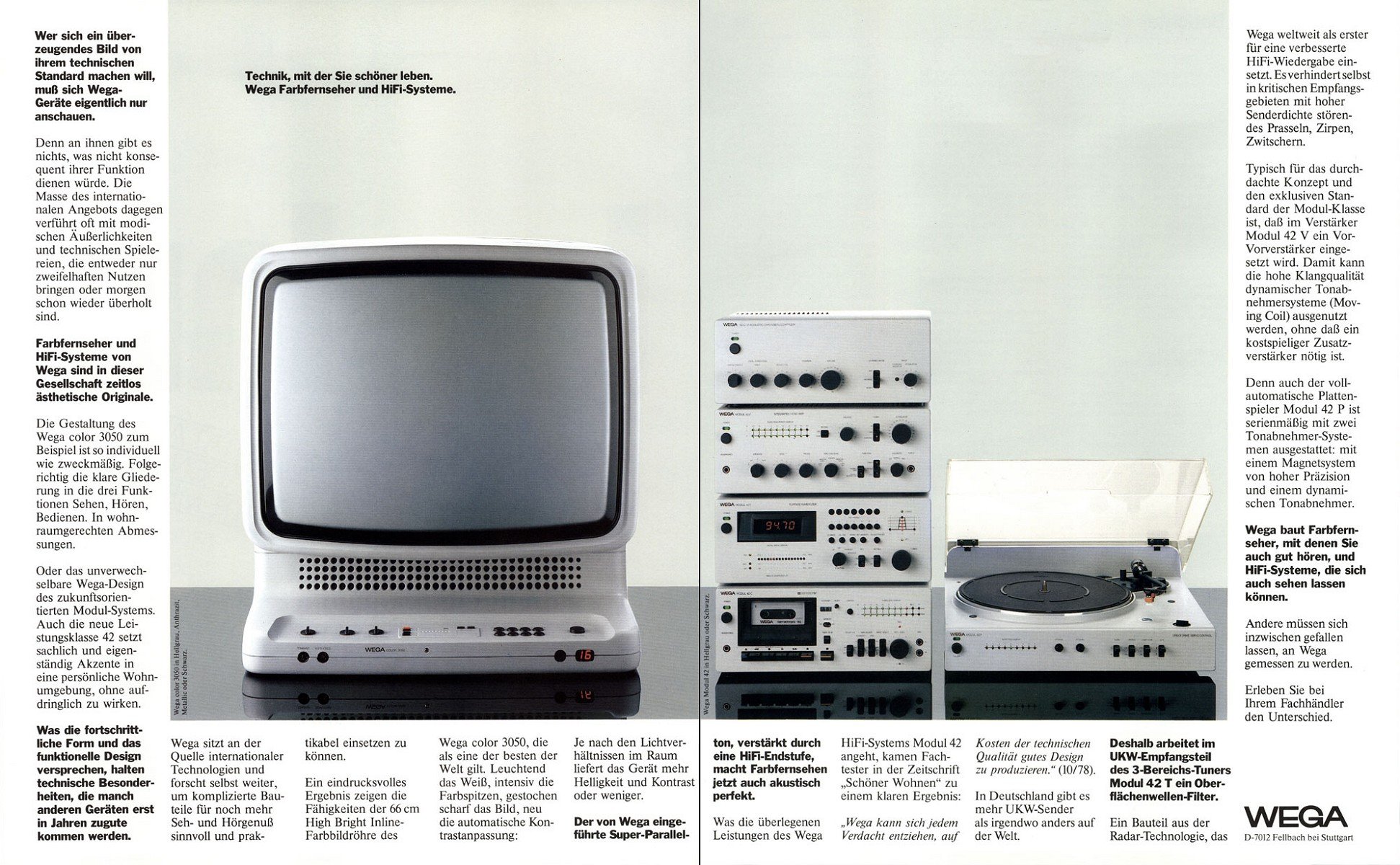 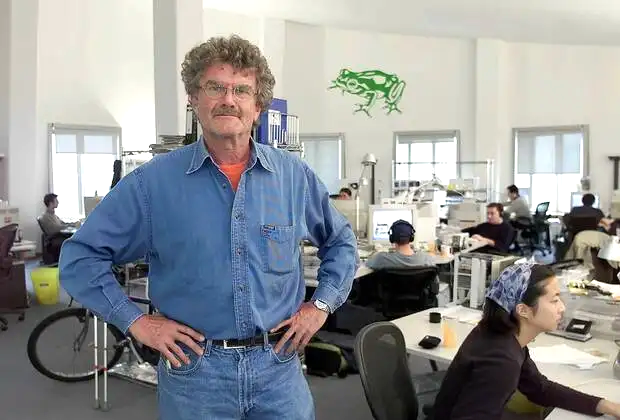 [Speaker Notes: Enter Hartmut Esslinger]
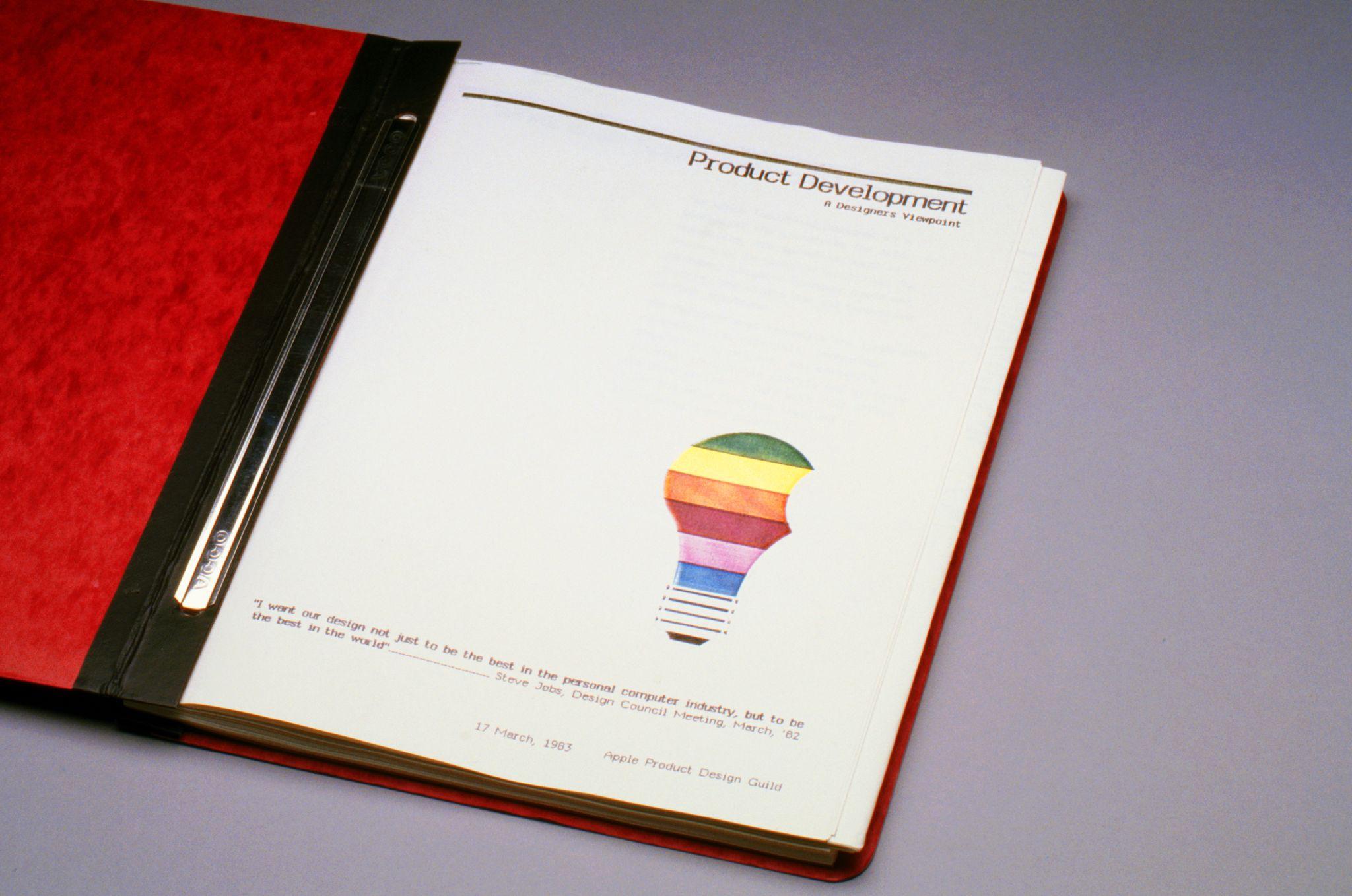 [Speaker Notes: Snow White Project - Jerry Manock]
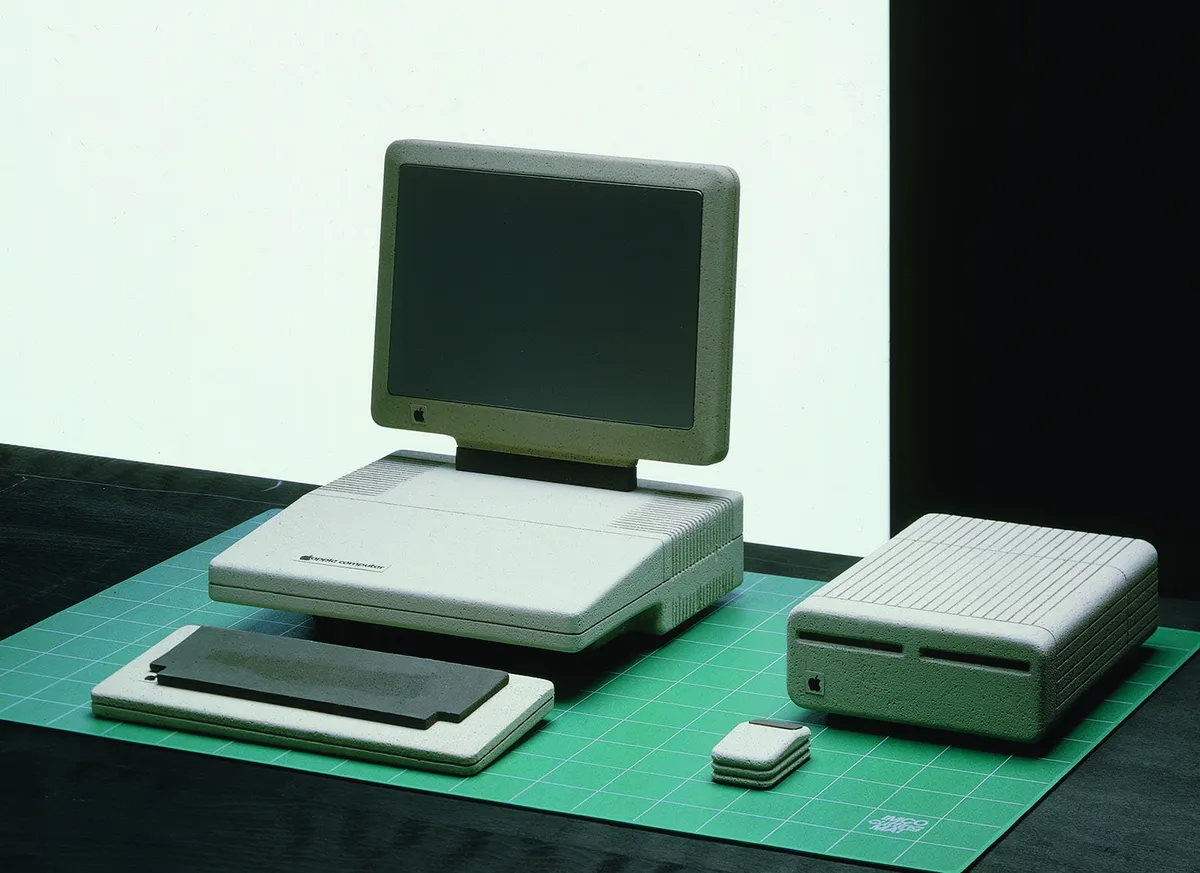 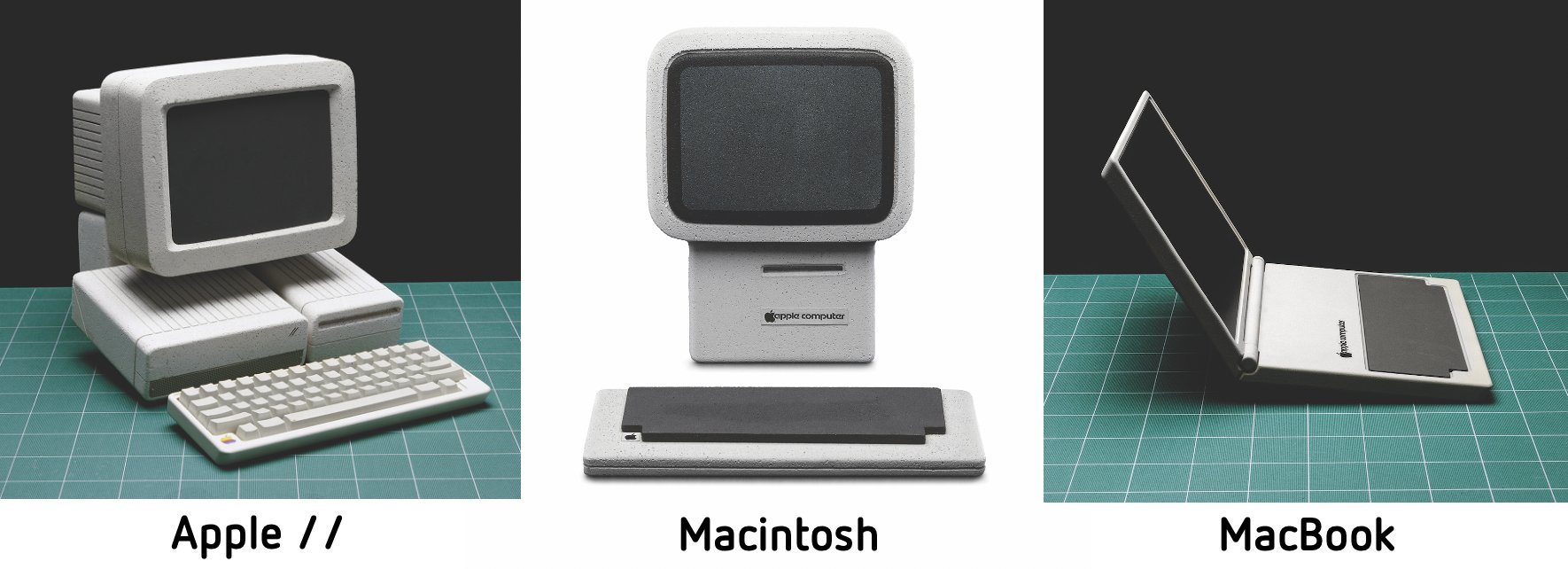 [Speaker Notes: Snow White Project]
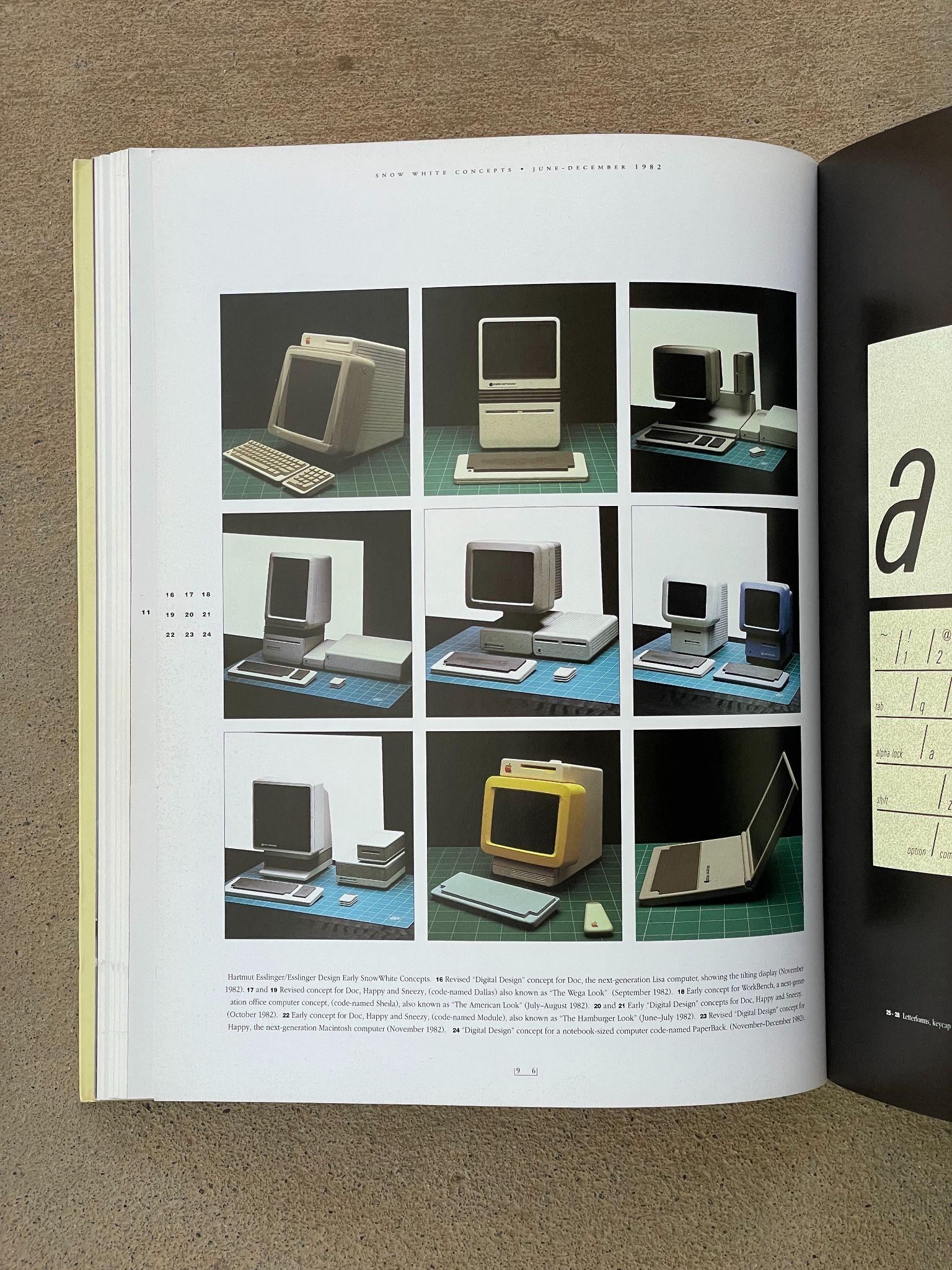 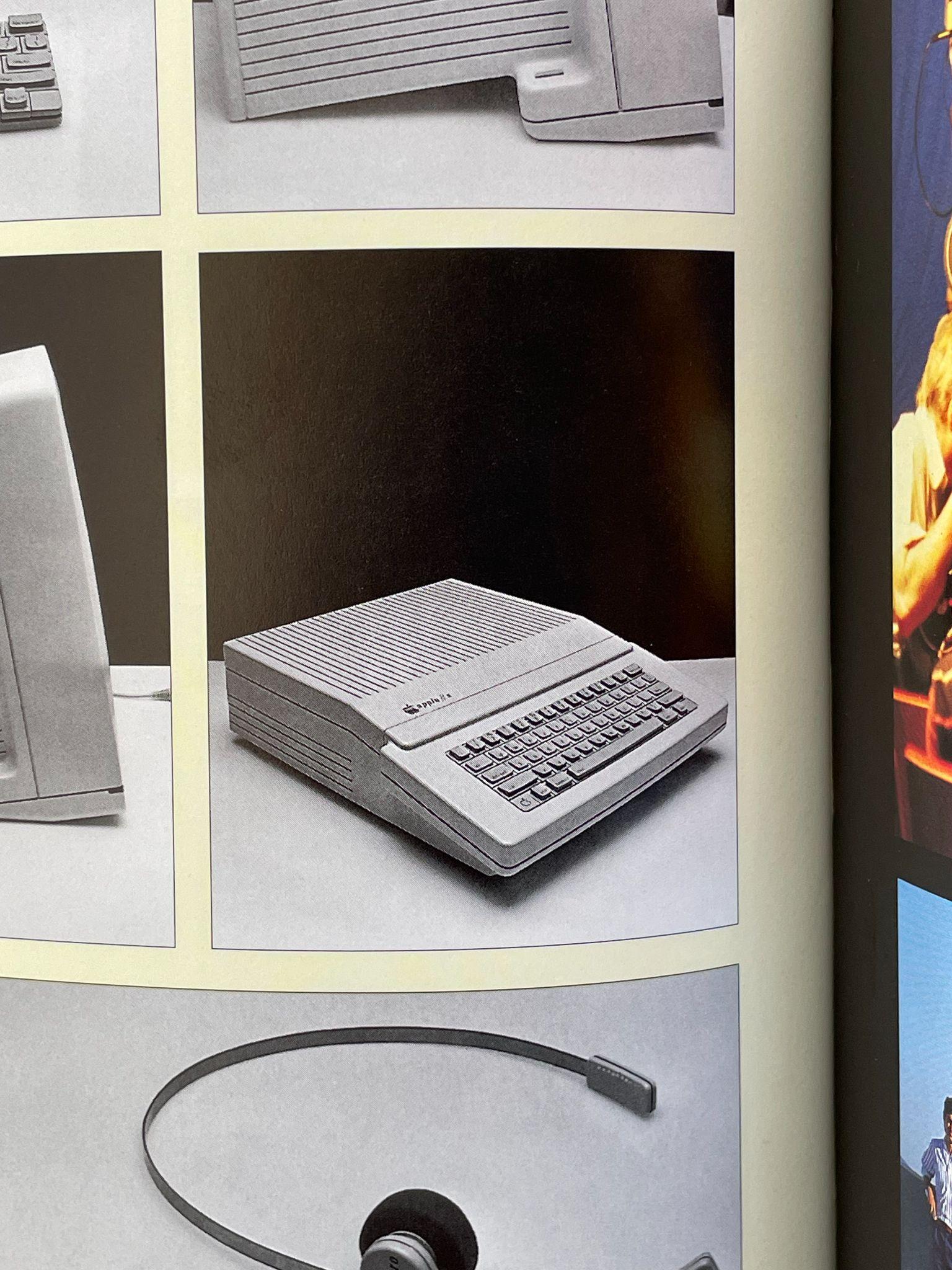 [Speaker Notes: Frog wars]
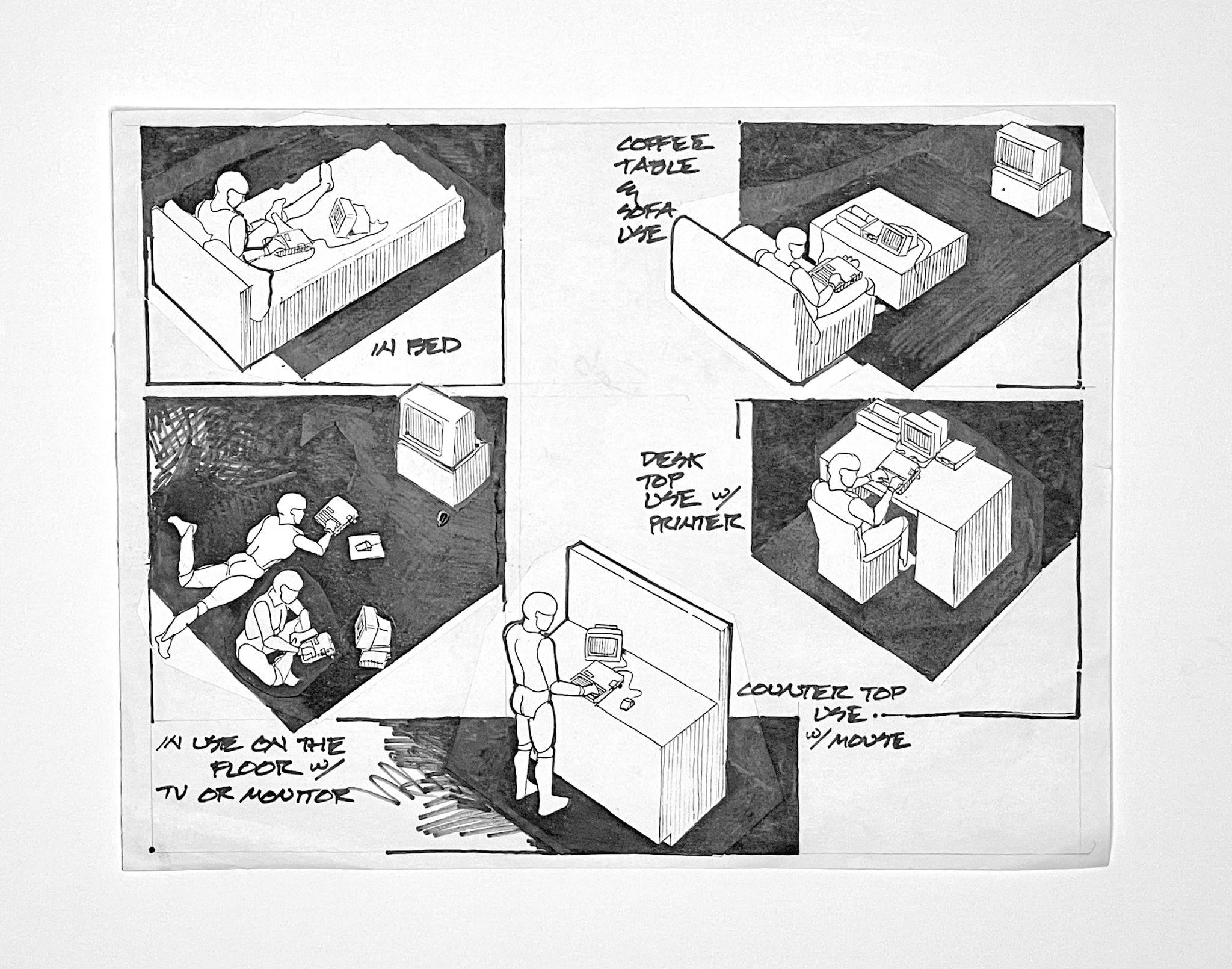 [Speaker Notes: Compact vs. Cuddly]
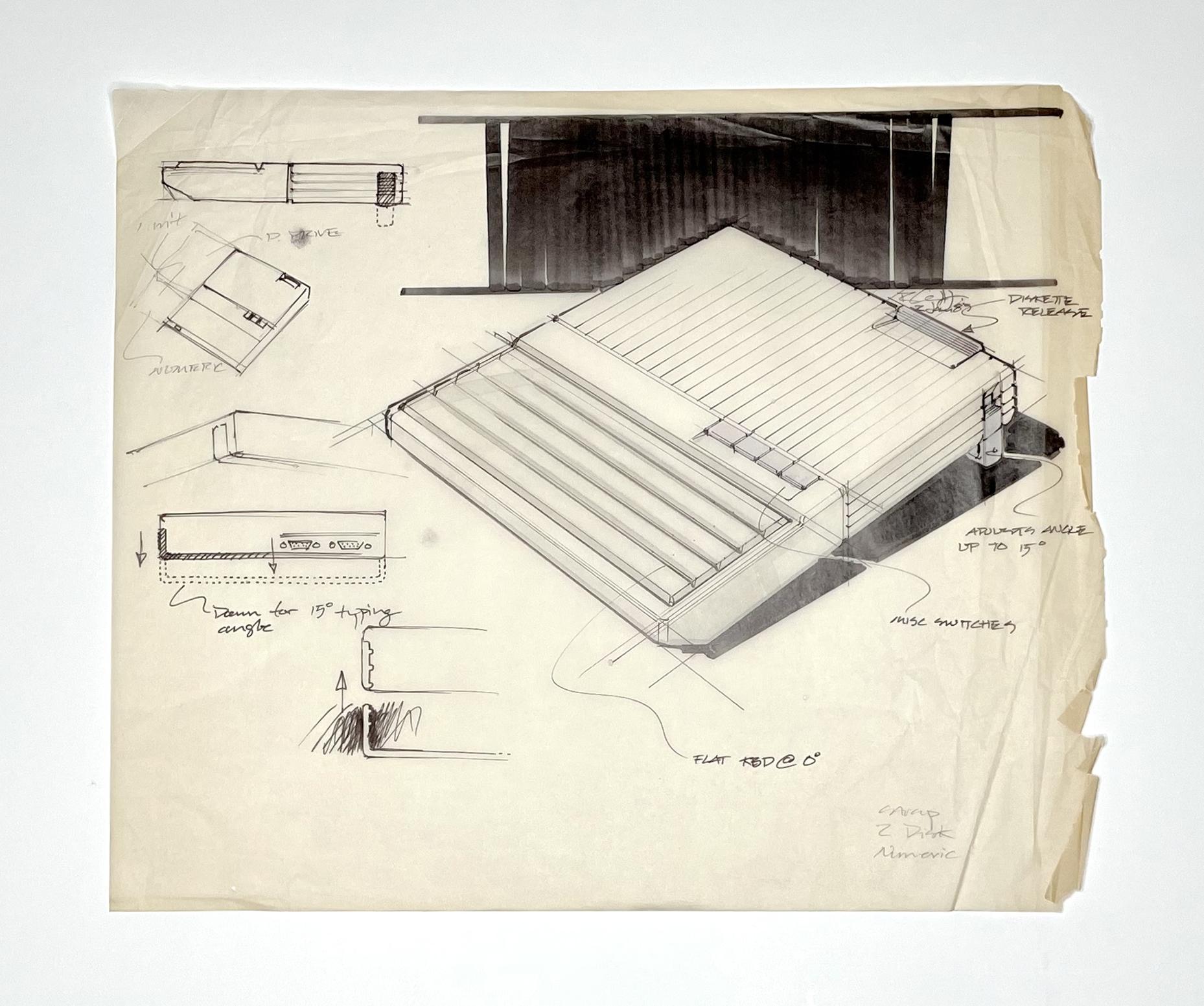 [Speaker Notes: What is this piece of…]
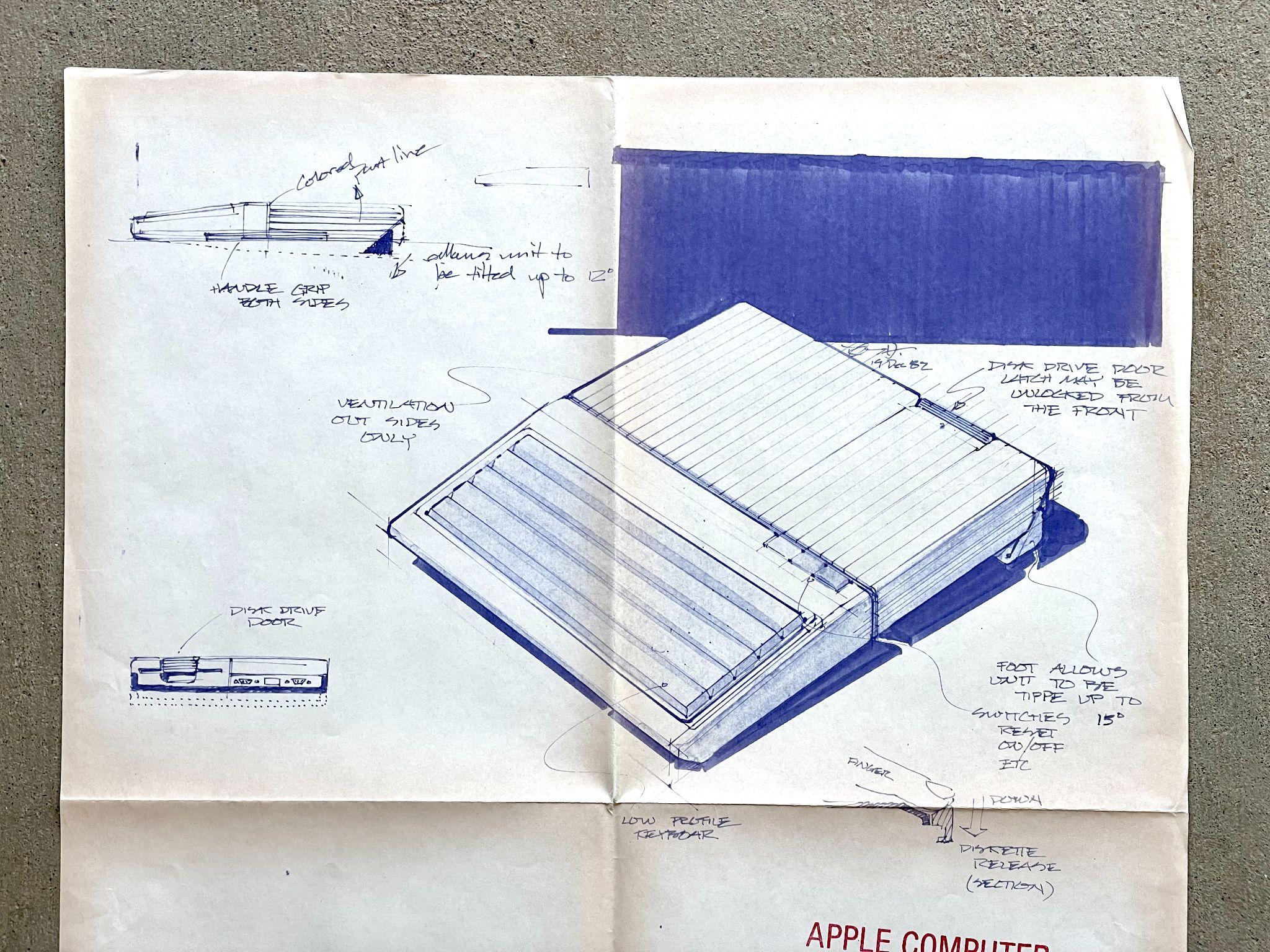 [Speaker Notes: Here come the Germans]
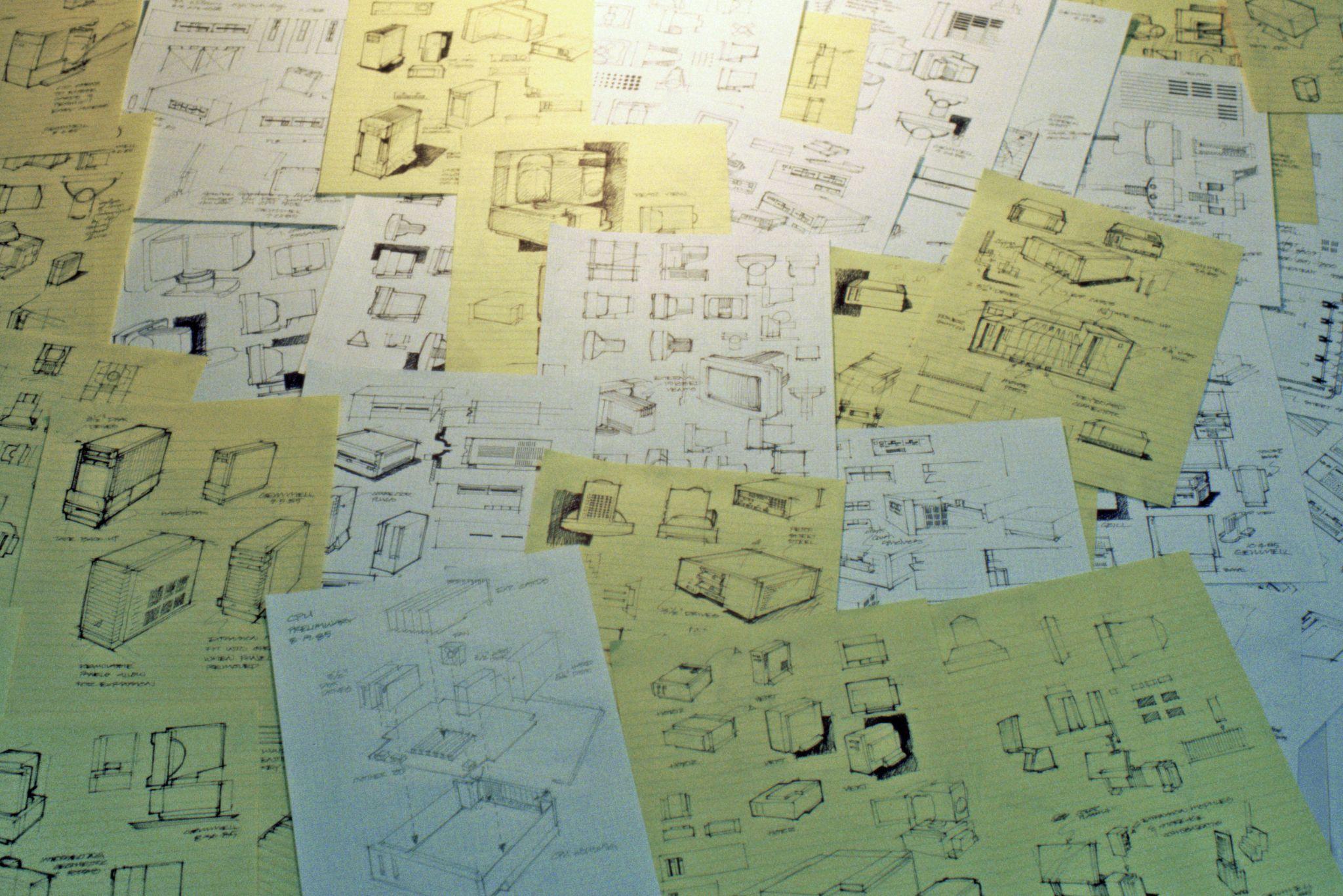 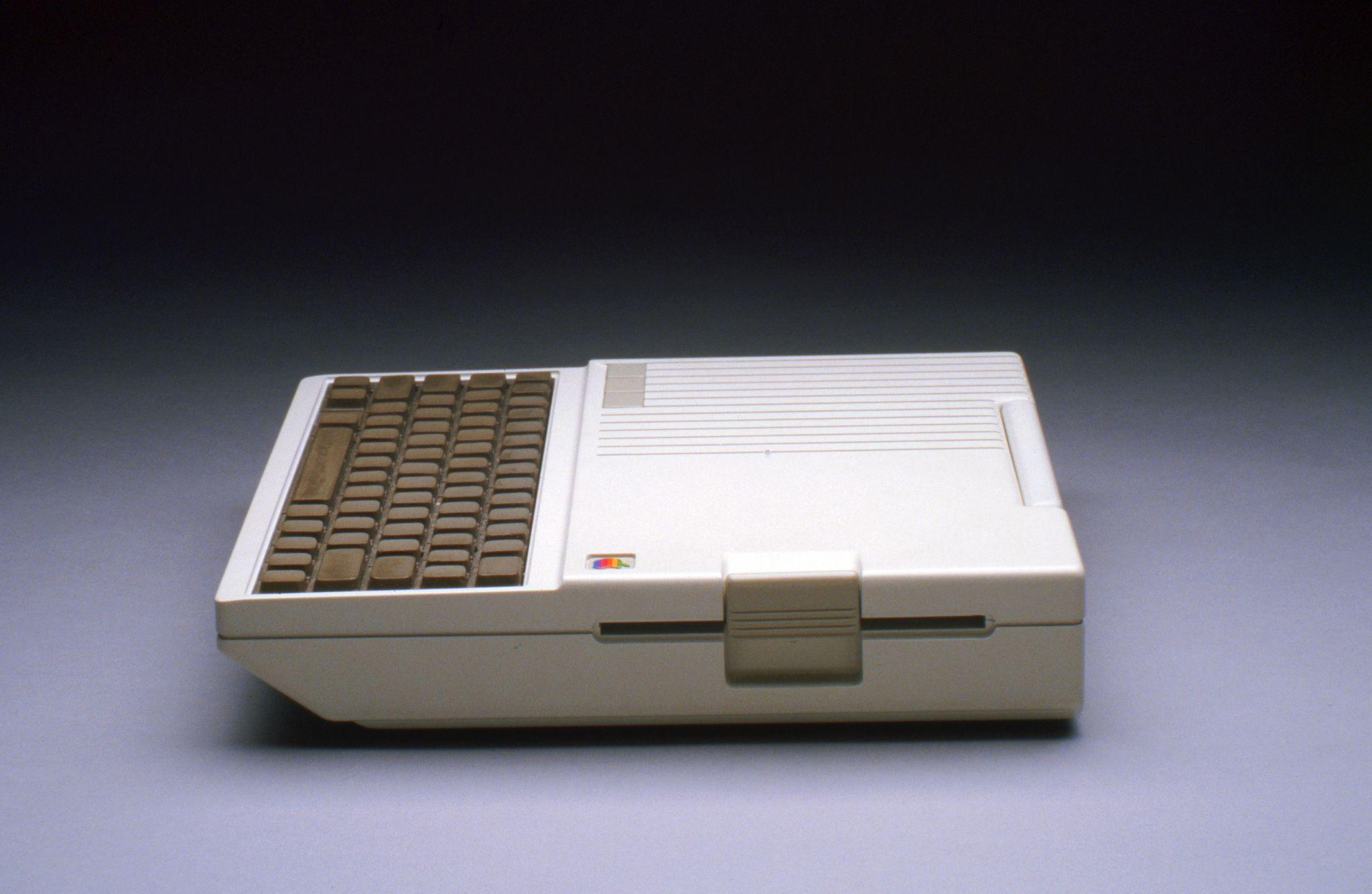 [Speaker Notes: Iterate, Iterate Iterate]
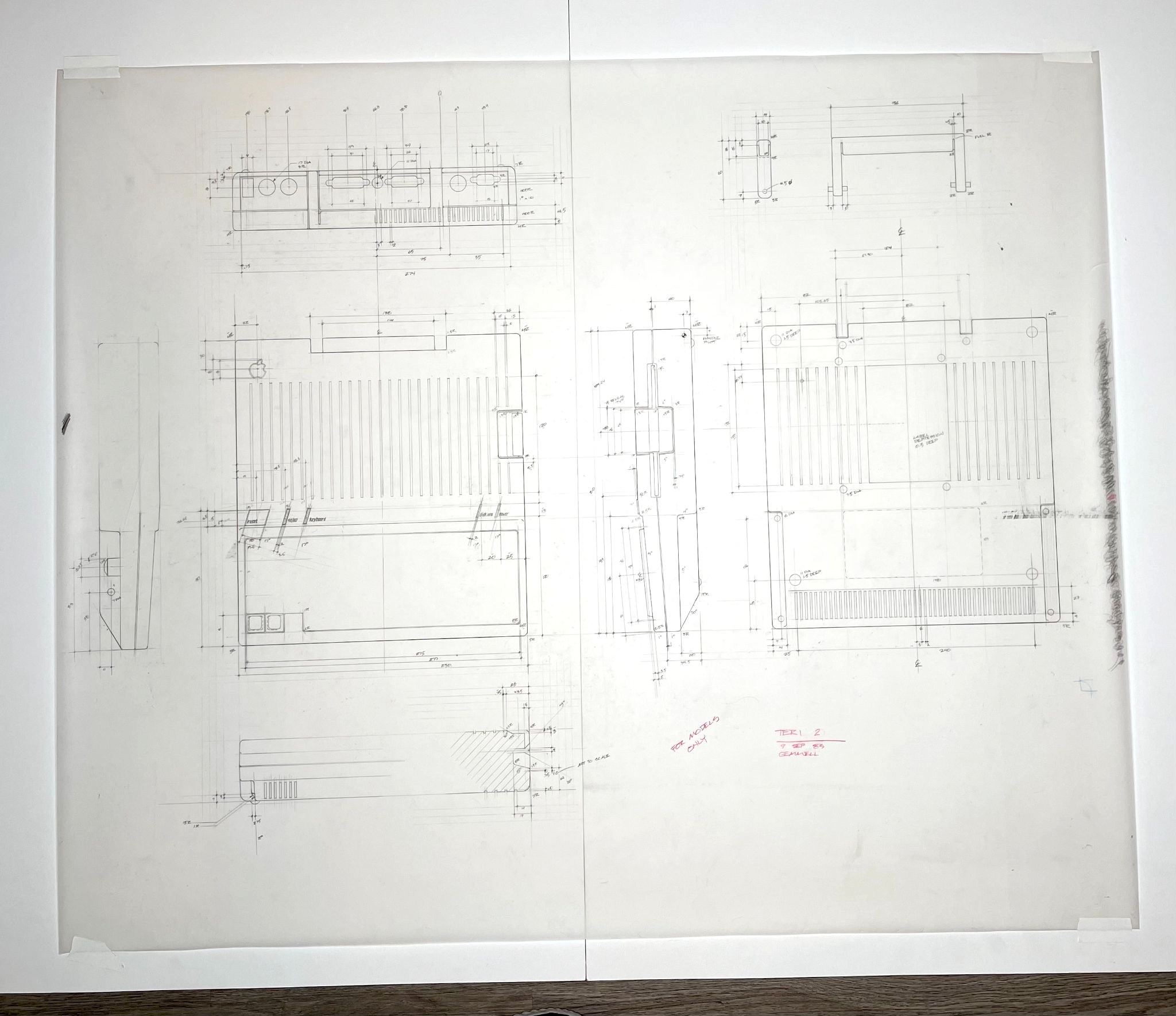 [Speaker Notes: One of over 10 layouts]
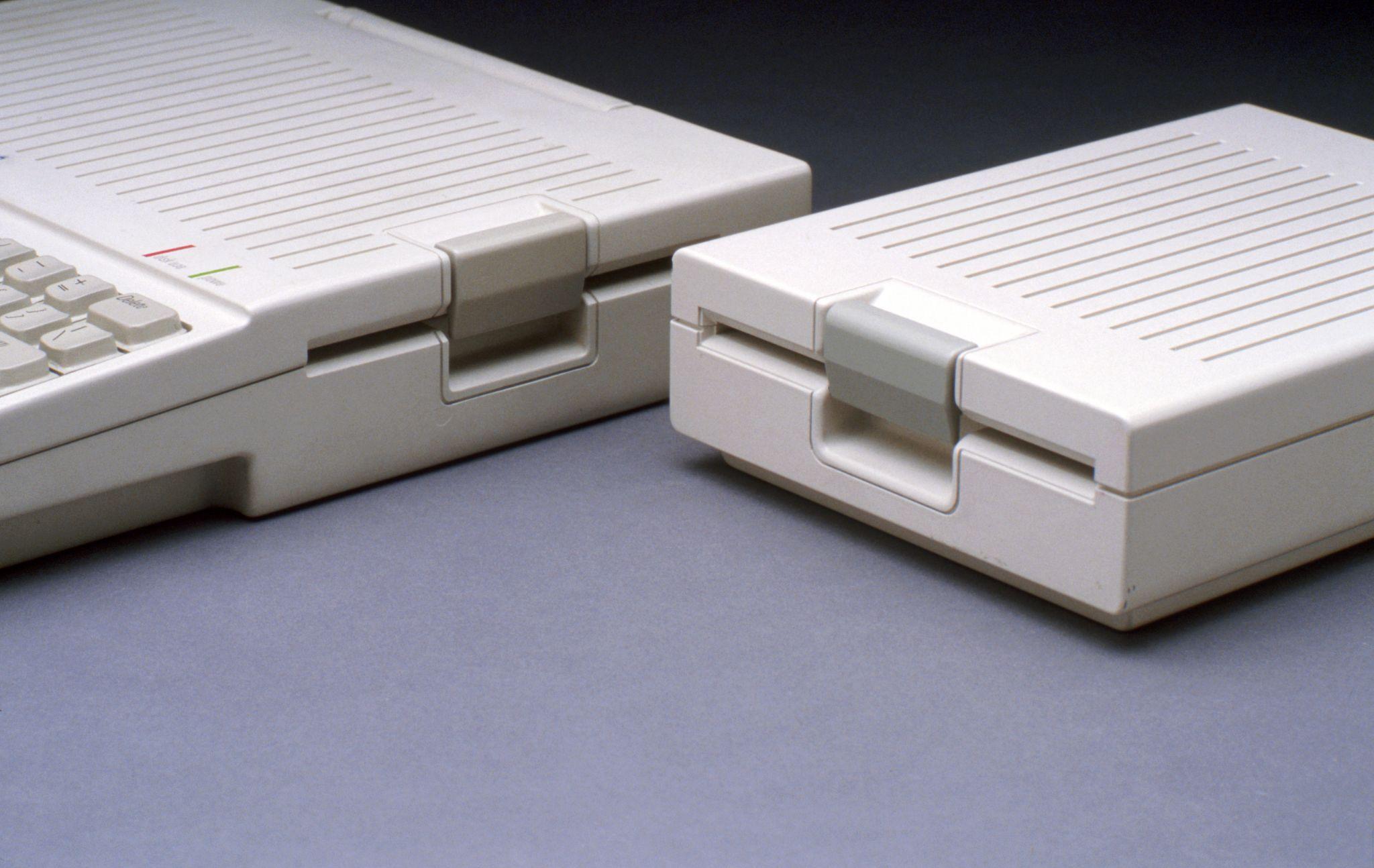 [Speaker Notes: Attention to detail]
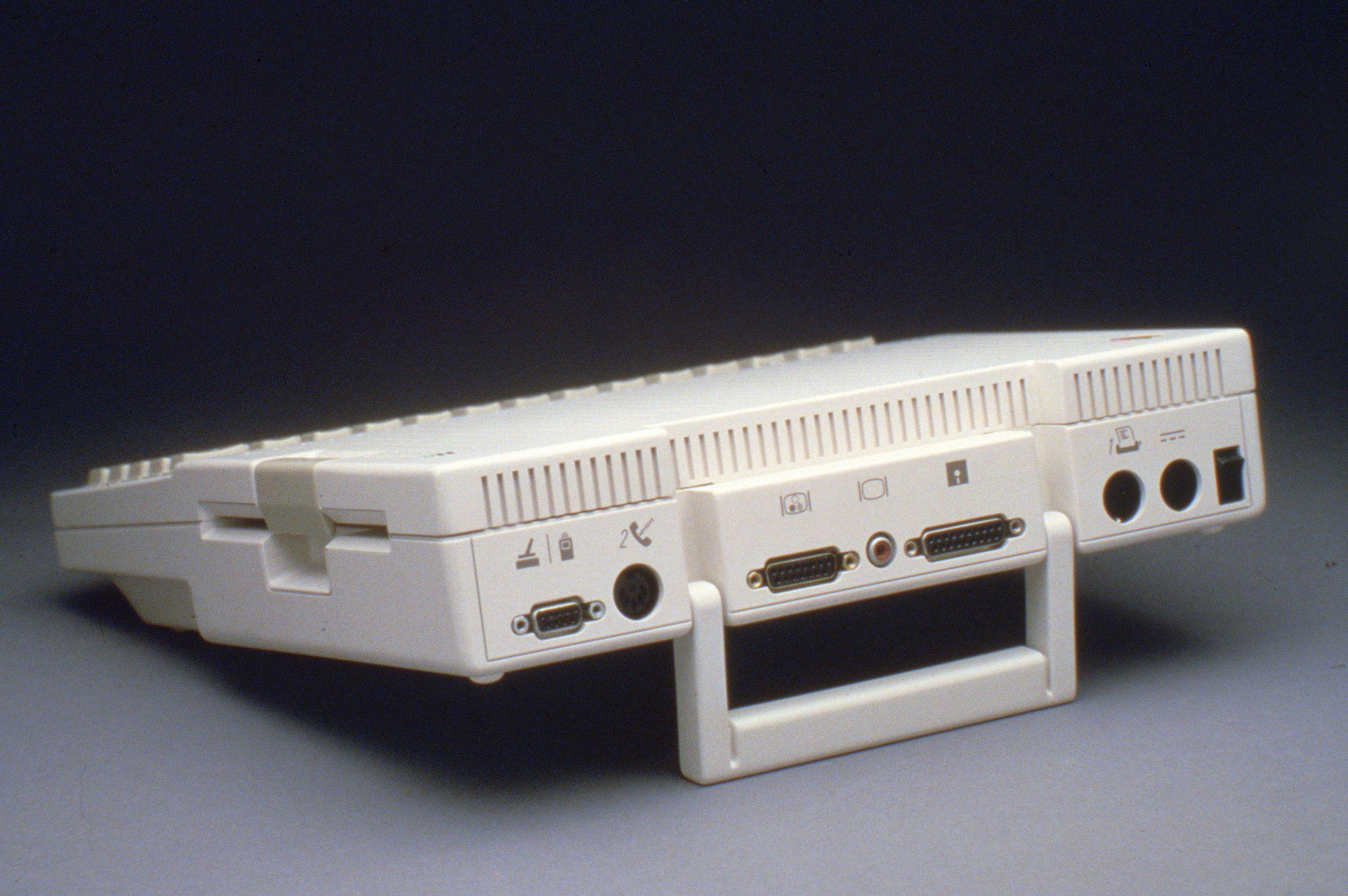 [Speaker Notes: Attention to connectors!]
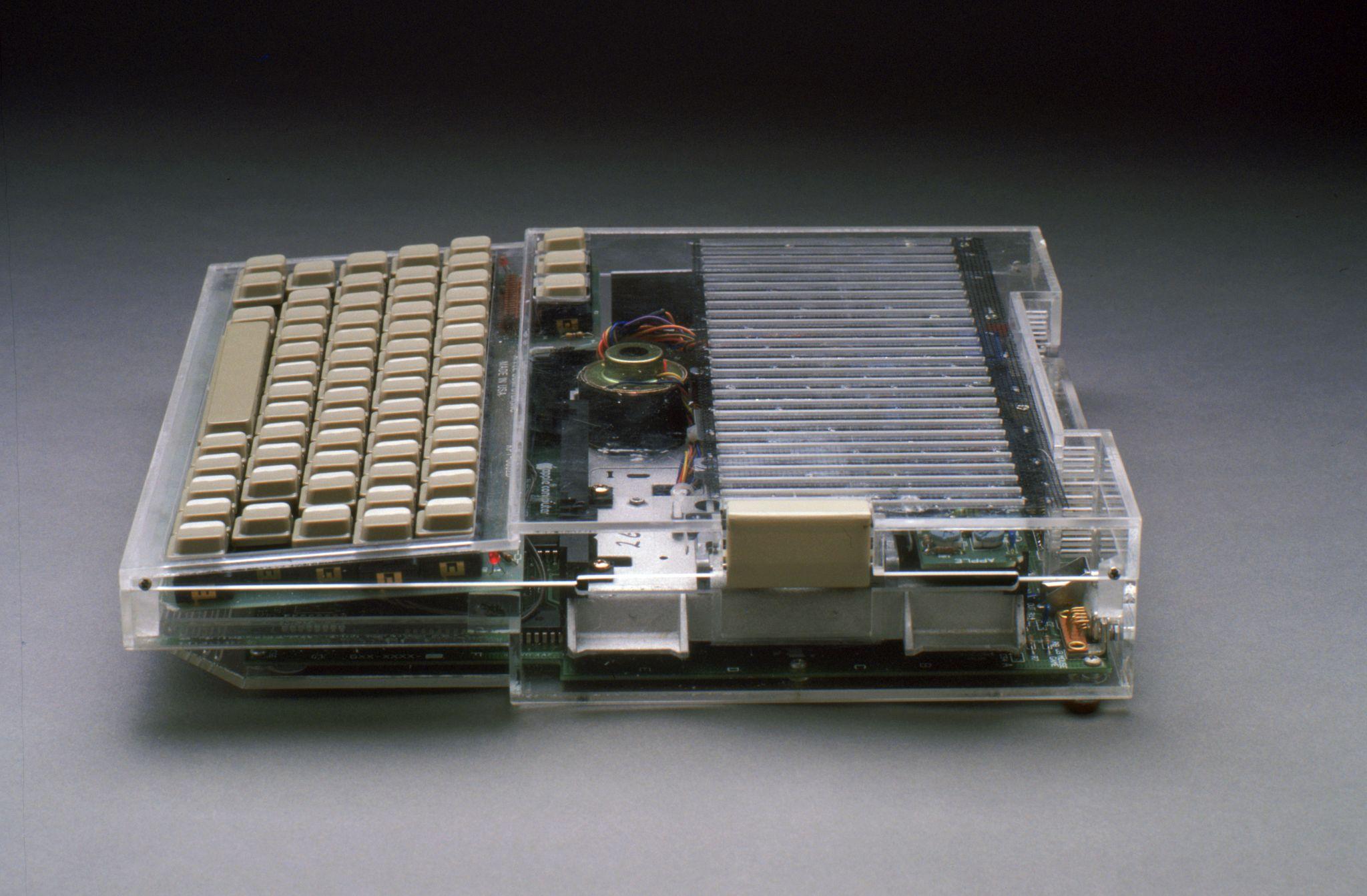 [Speaker Notes: Attention to heat!]
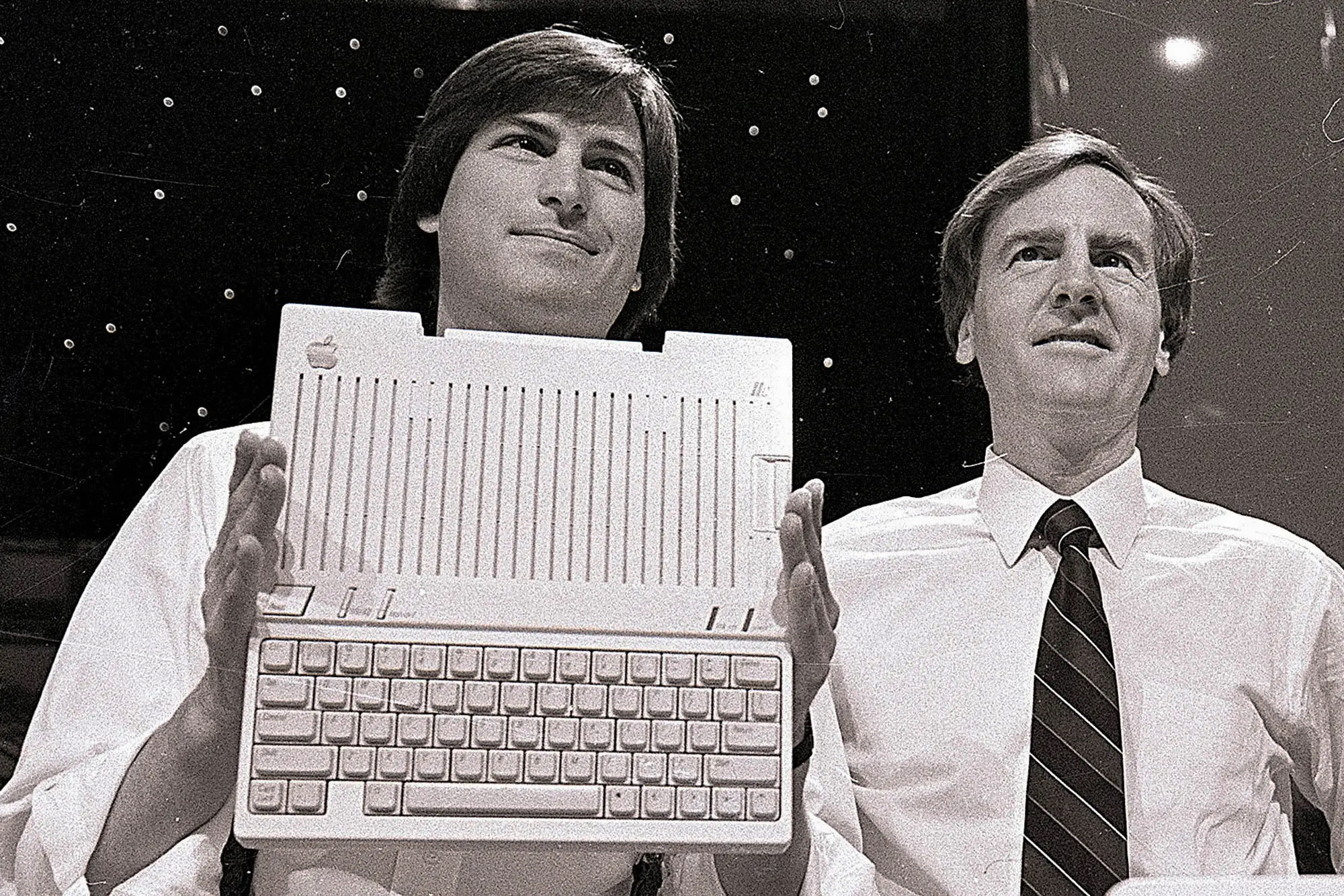 [Speaker Notes: The Intro event]
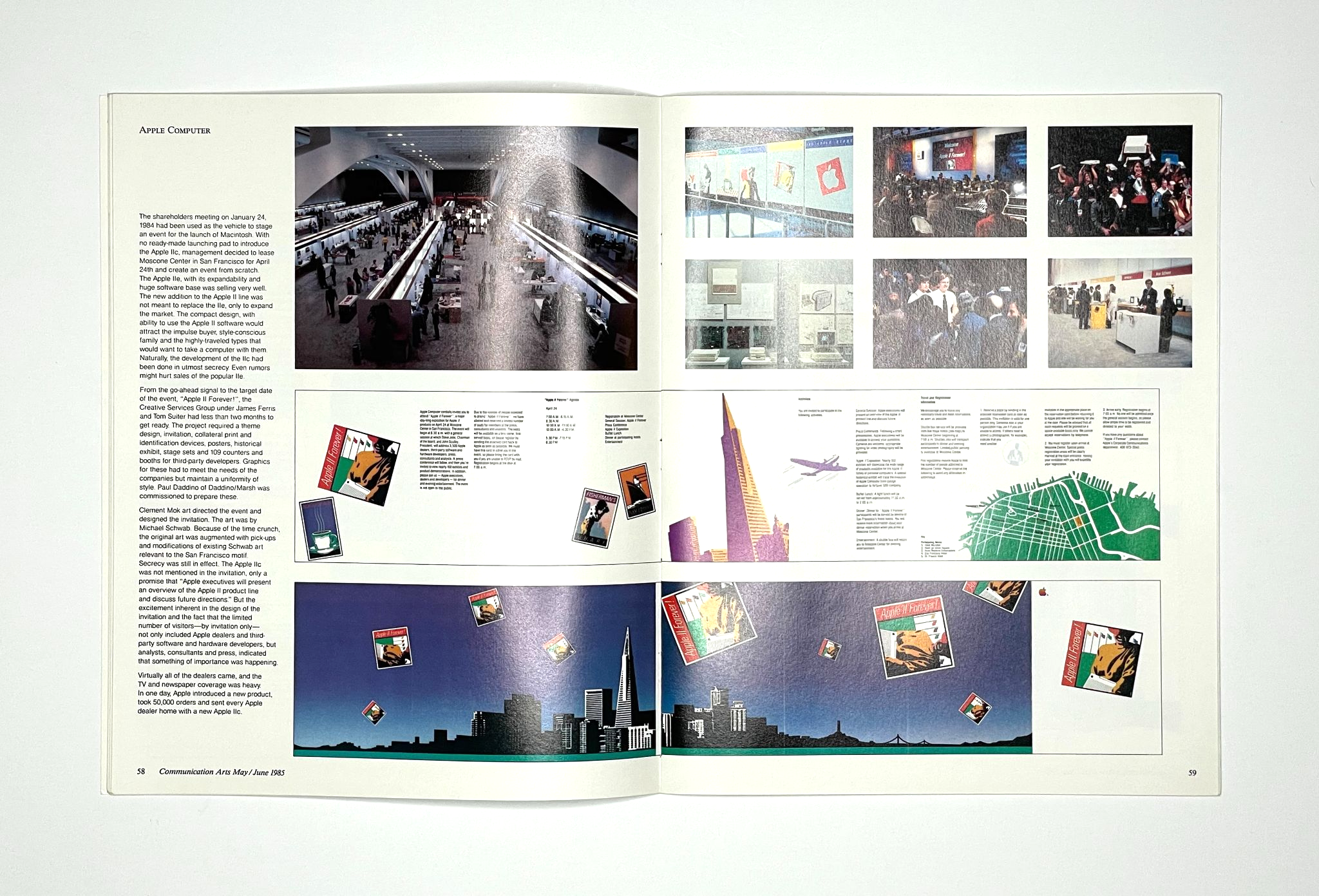 [Speaker Notes: Took over Moscone Center - bigger than the Mac Intro]
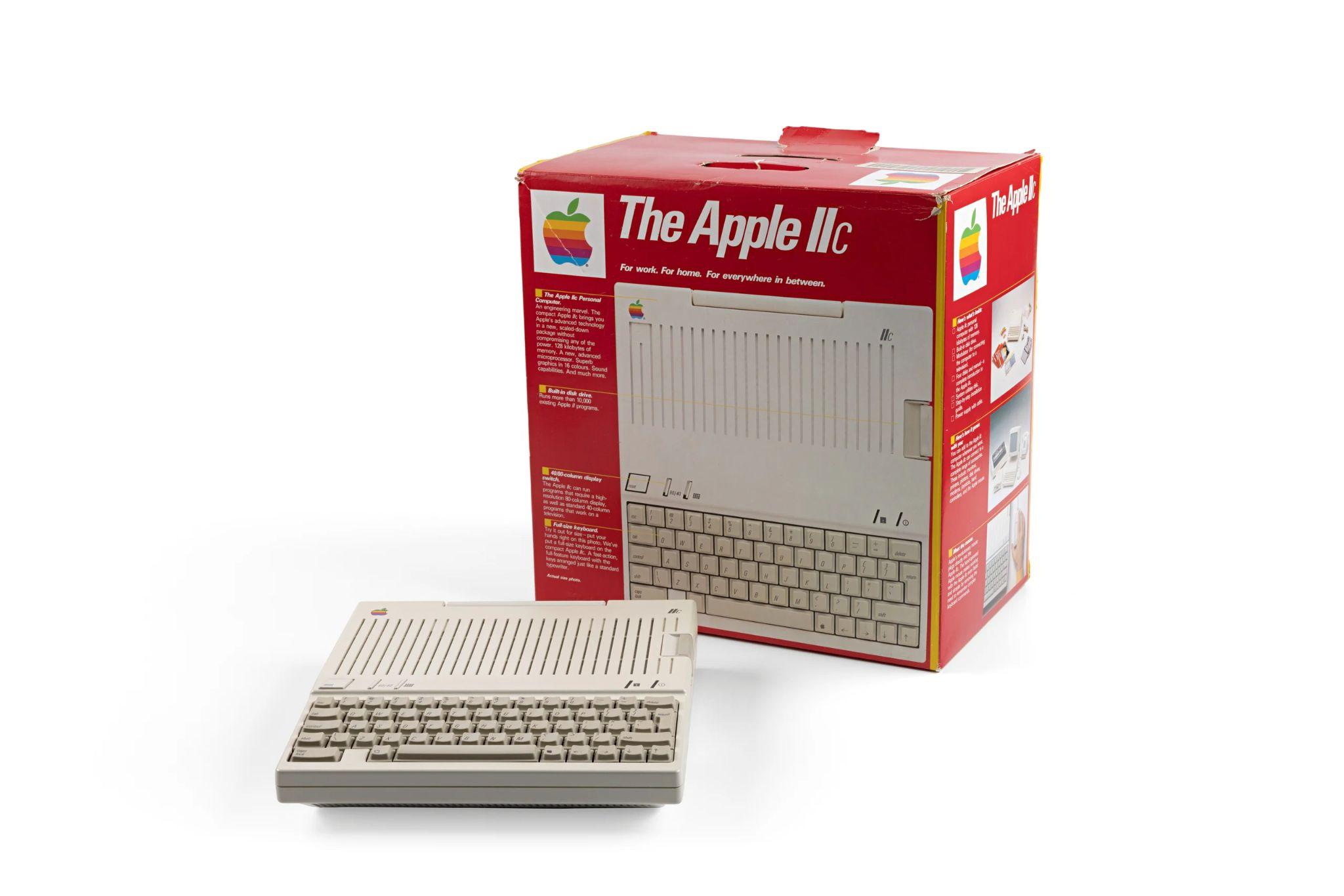 [Speaker Notes: 50k Units pre-ordered]
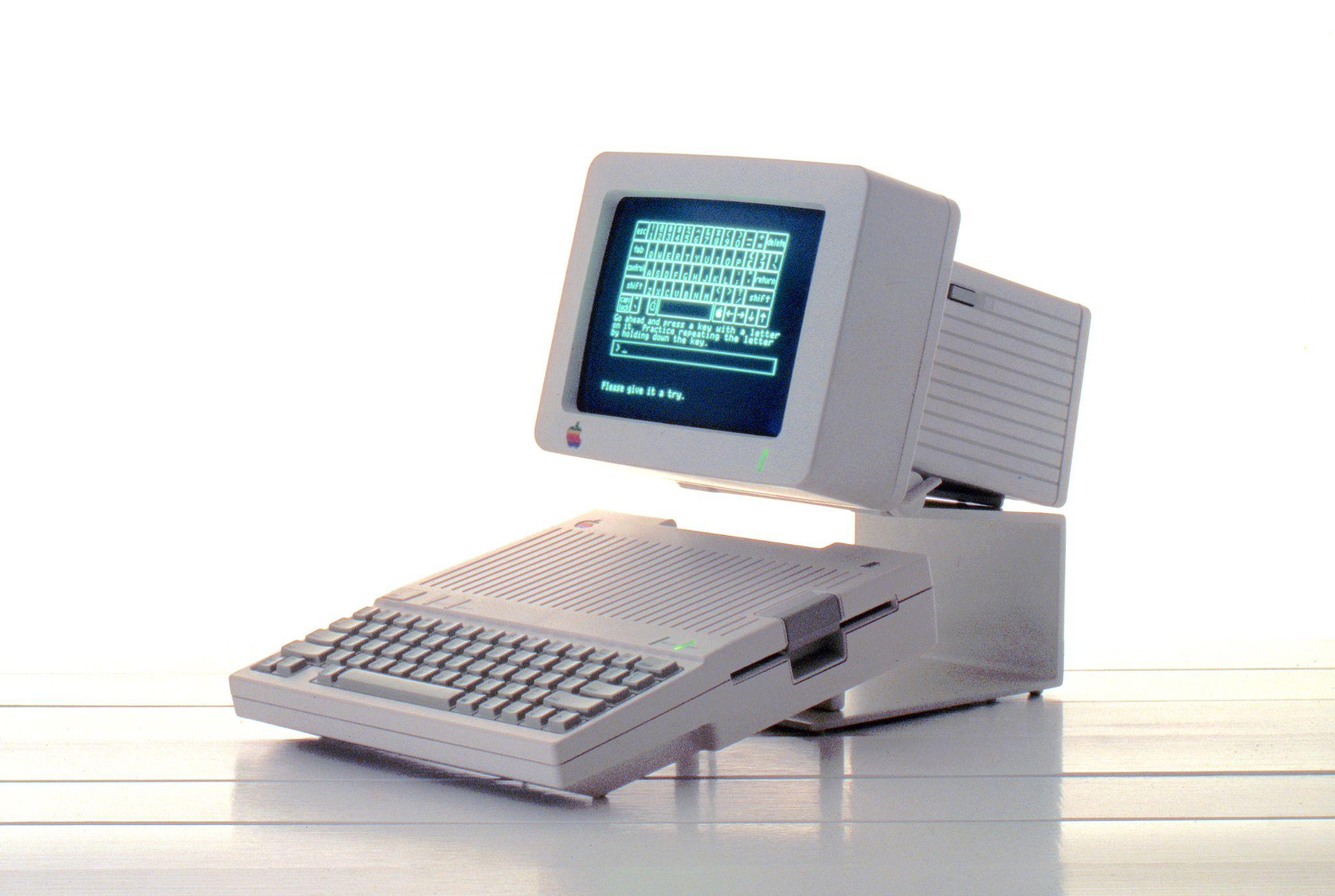 [Speaker Notes: Fastest Monitor project ever]
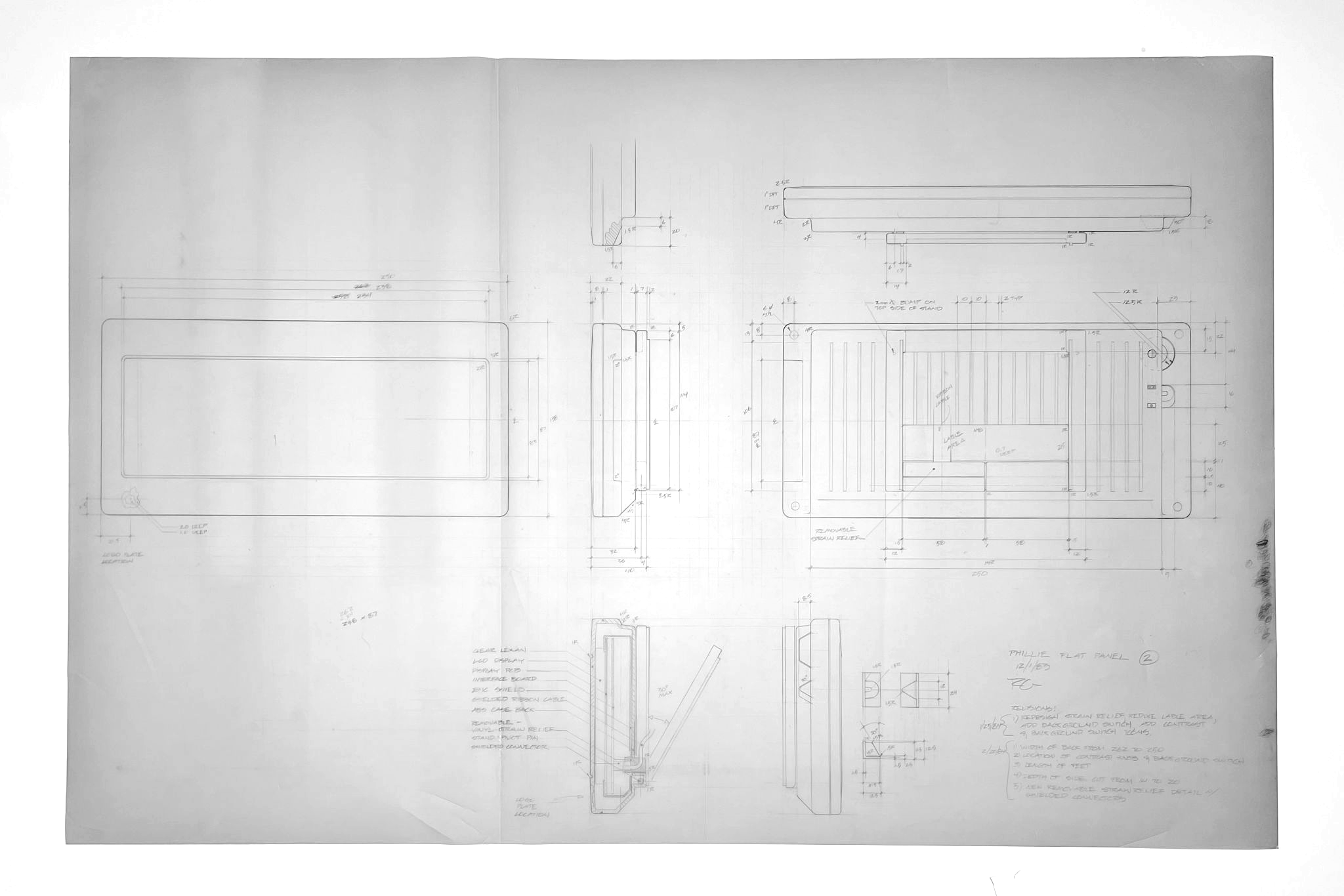 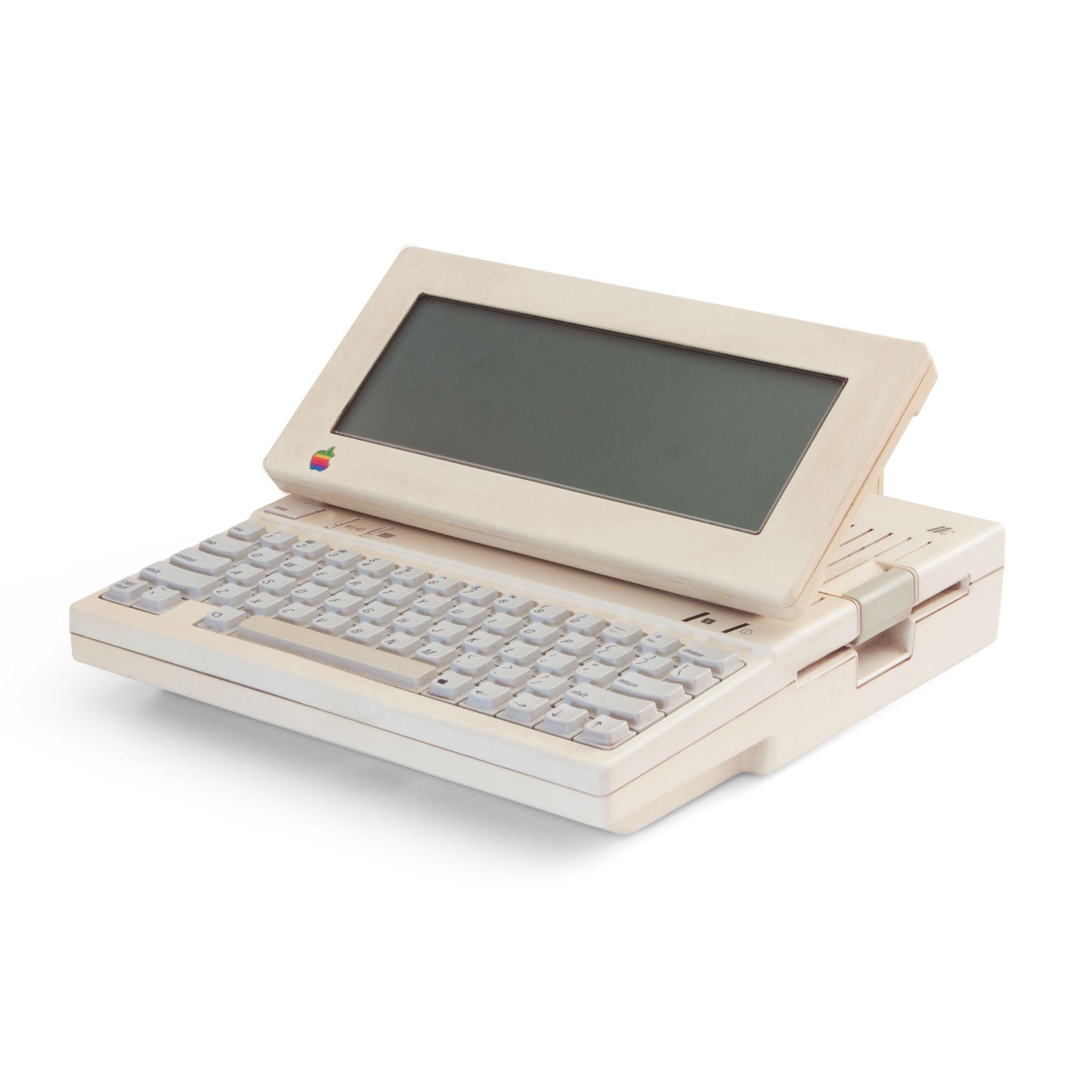 [Speaker Notes: My final product design at Apple]
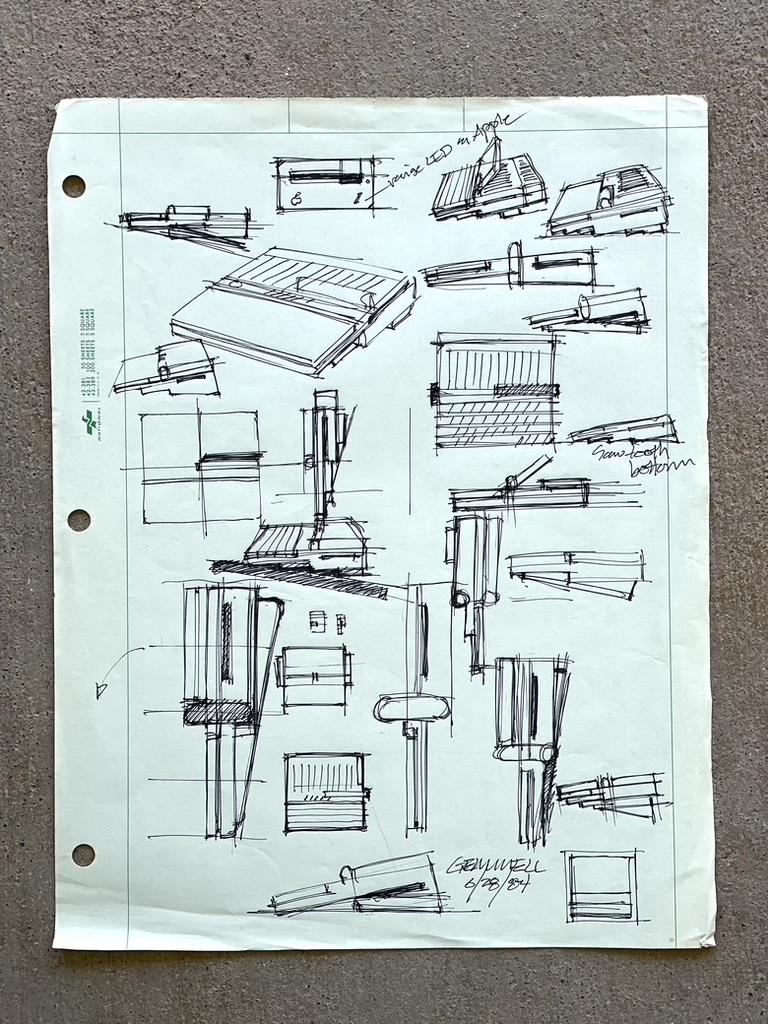 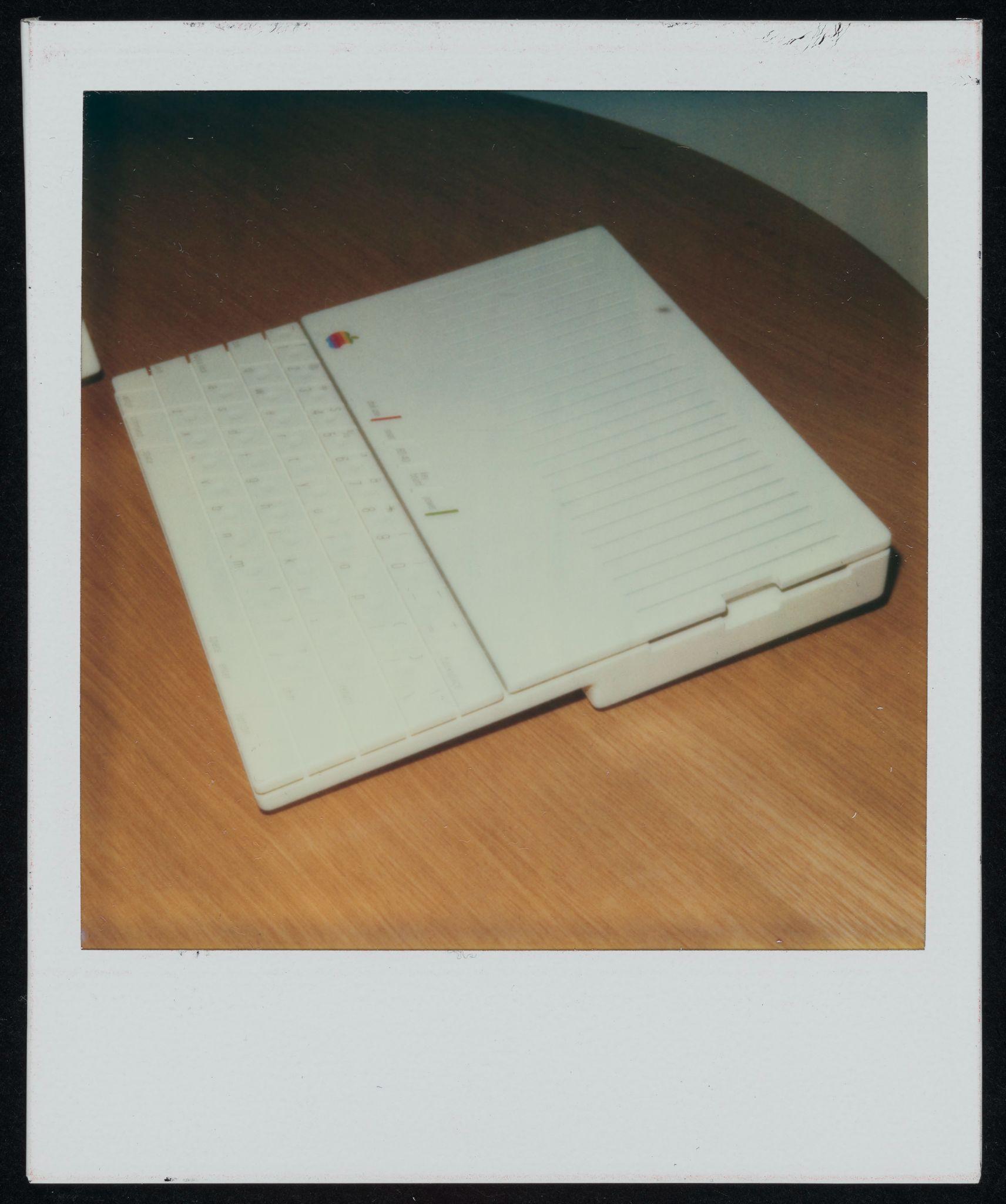 [Speaker Notes: IIc Next]
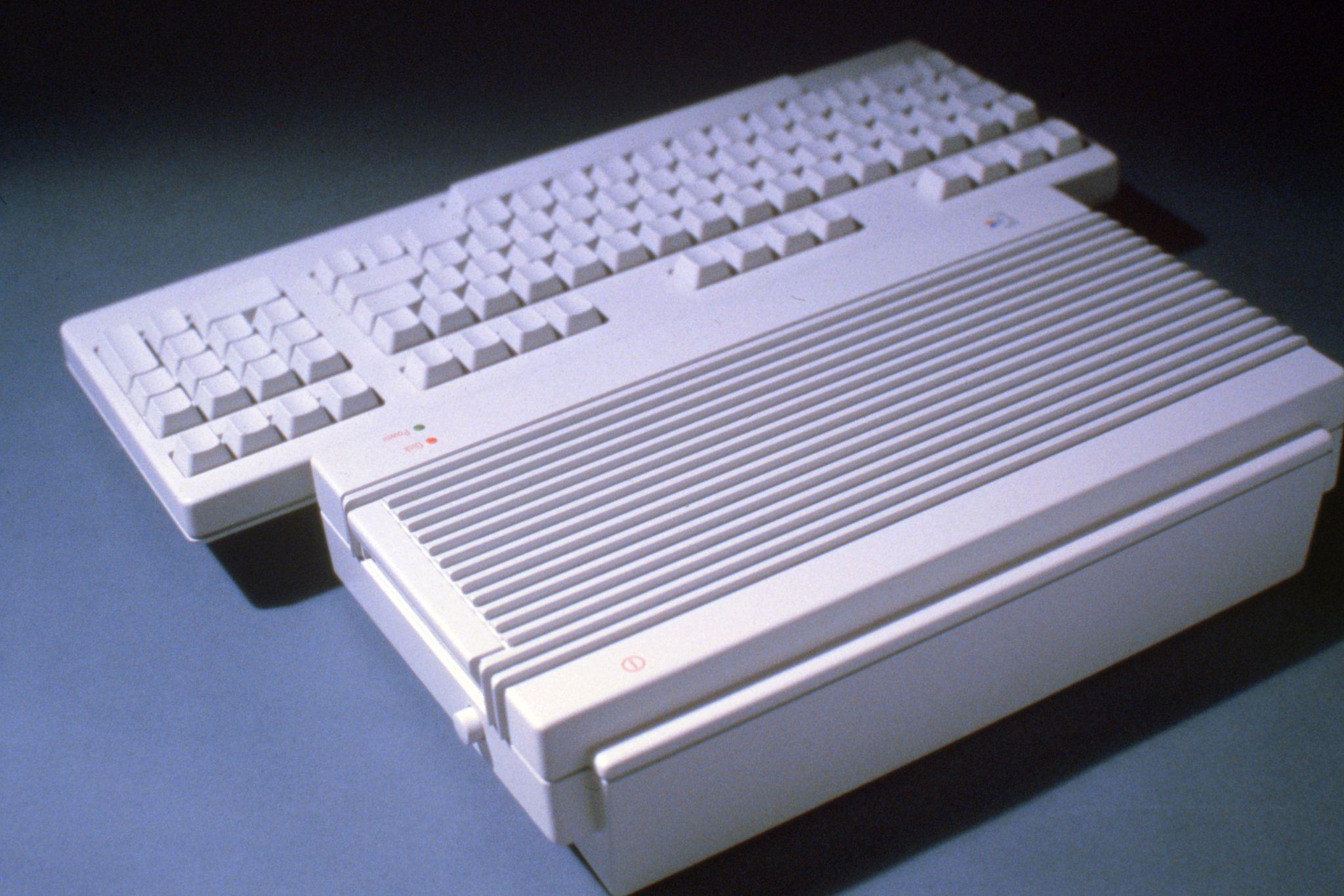 [Speaker Notes: Amiga - Cutting edge vs. Cuddly]
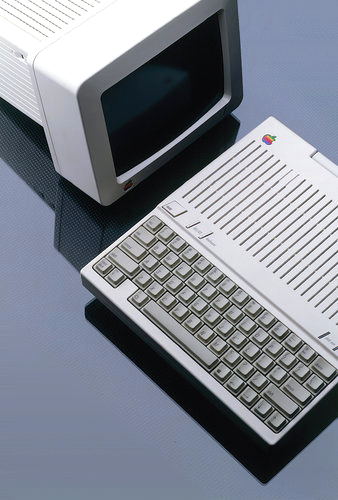 Apple //c
Forever!
[Speaker Notes: Who me?]
Apple IIc
Backstory
Who, me?
Apple staffing - not scientific
So close to Steve, but not
Into the deep end
Apple /// hangover
Wandering in the “concept” forest
Apple IIe
Apple __?__ 
What is this piece of…
Journey
Grid computer
Mini Apple II
Portable Apple II?
ELF
Snow White Project
Our Dwarf
Here come the Germans
Frog wars
Iterate, Iterate Iterate
Fastest Monitor project ever
Aftermath
The Intro event
50k Units pre-ordered
Accessories
IIc Next
Creative Pivot
Steve’s gone
Amiga - Cutting edge vs. Cuddly
Next Cube